B. Corte Concepción
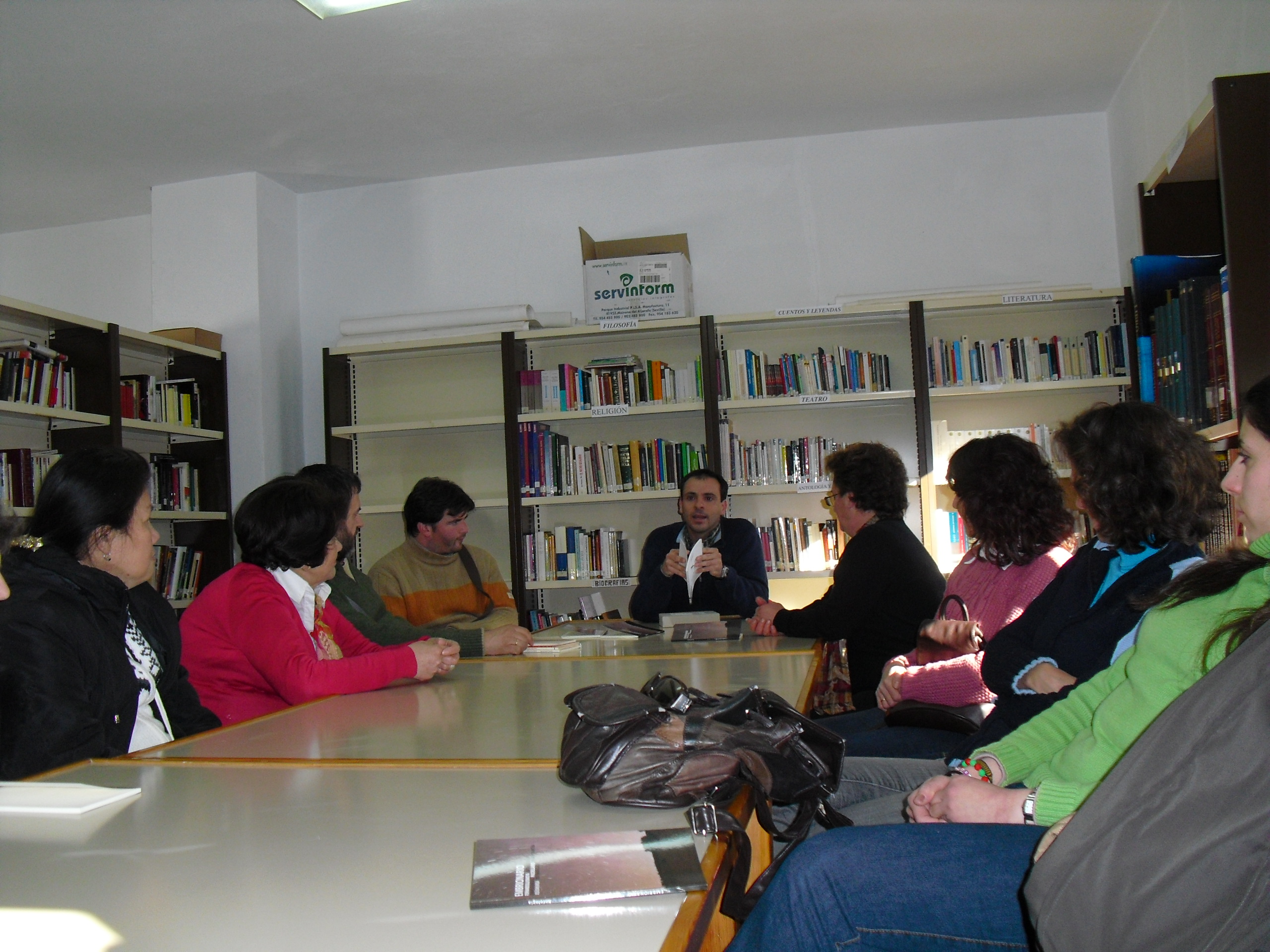 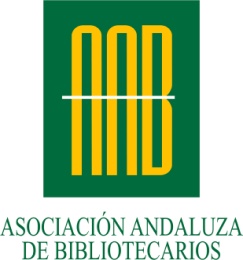 XIX Jornadas Bibliotecarios de Andalucía (HUELVA, 20-21 OCT. 2017
B. Corte Concepción
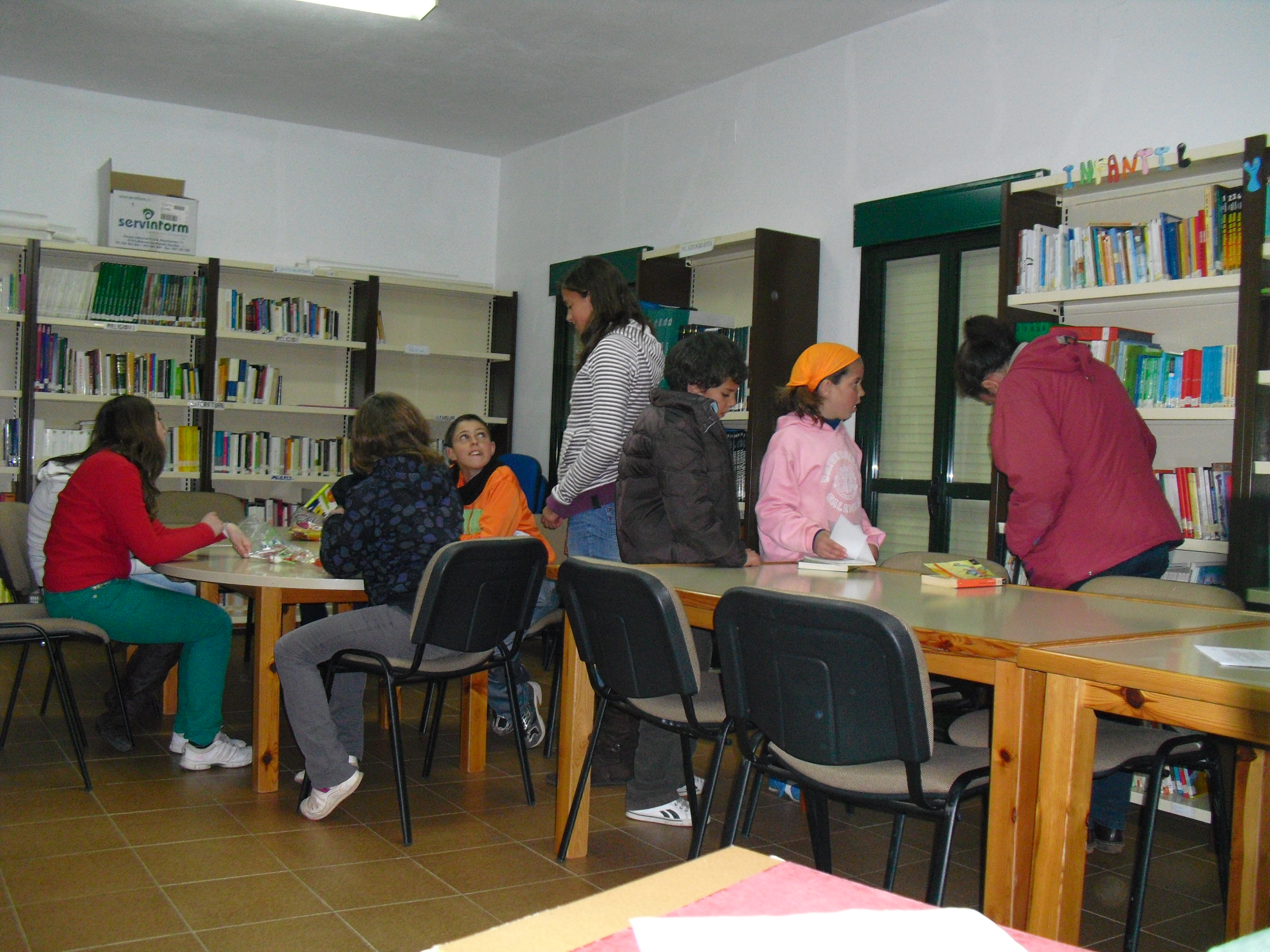 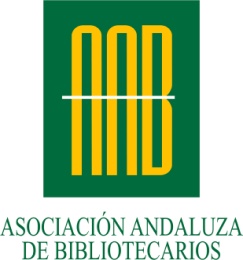 XIX Jornadas Bibliotecarios de Andalucía (HUELVA, 20-21 OCT. 2017
B. Corte Concepción
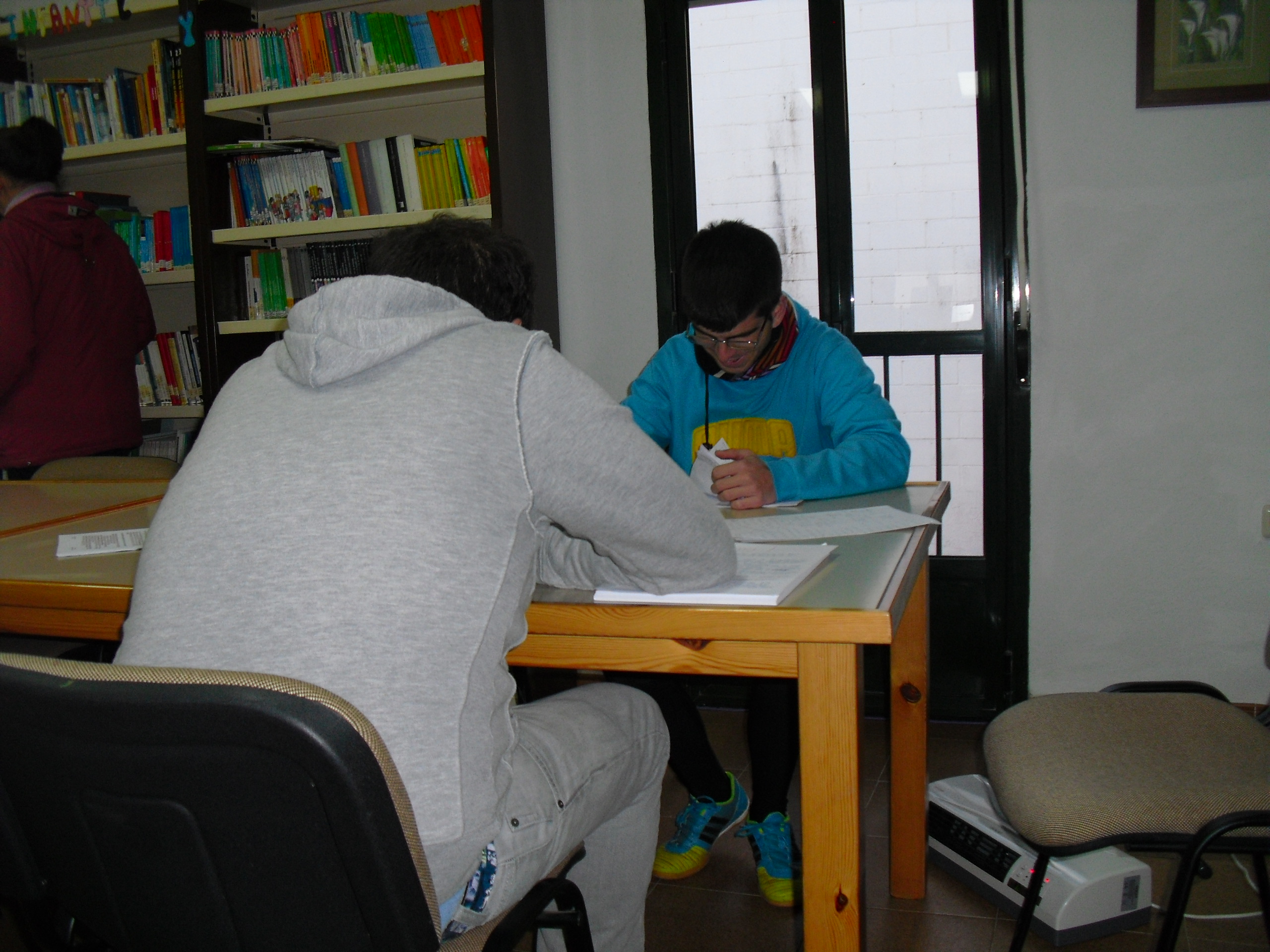 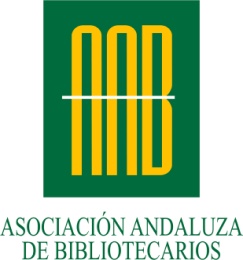 XIX Jornadas Bibliotecarios de Andalucía (HUELVA, 20-21 OCT. 2017
B. Corte Concepción
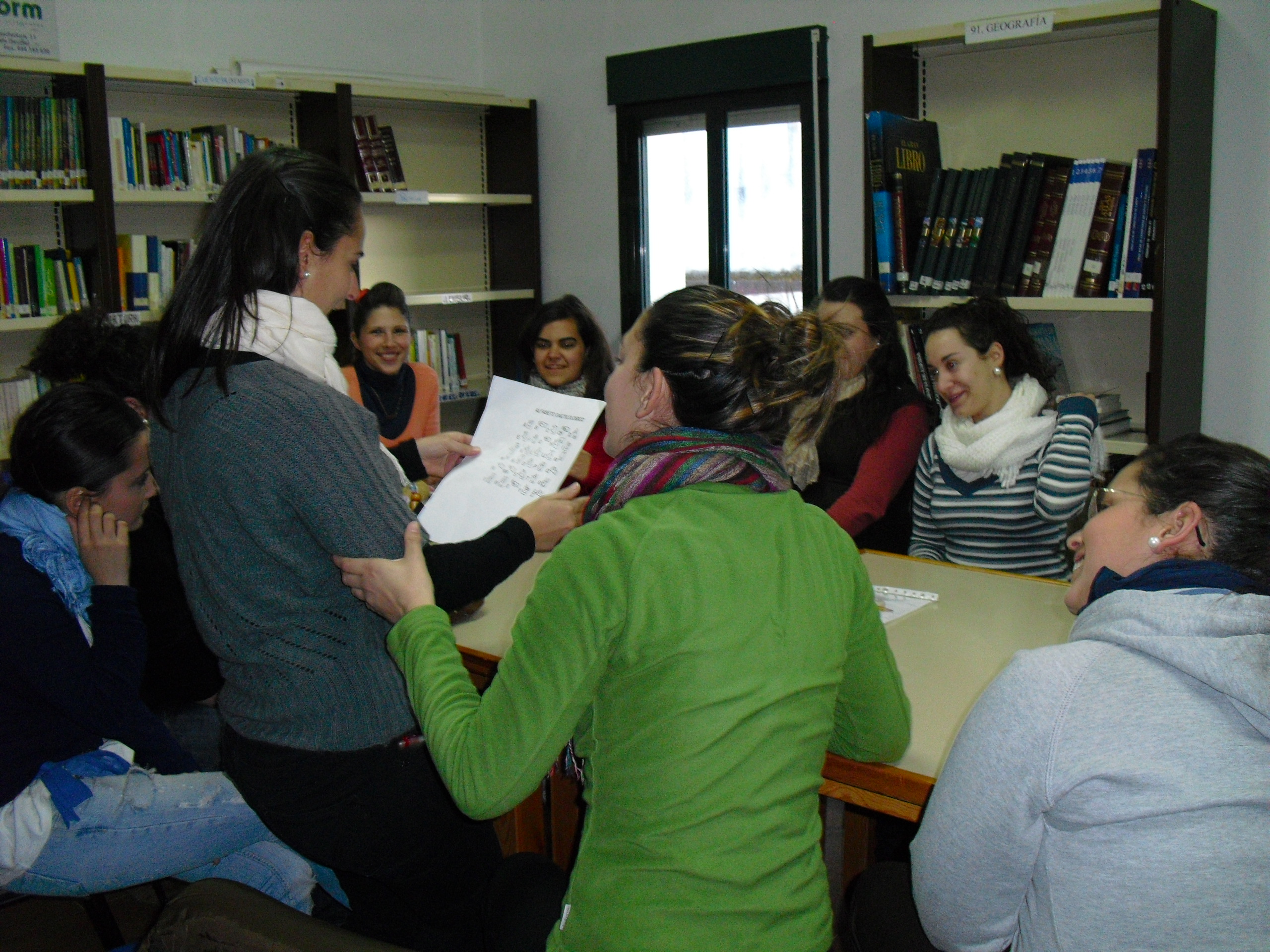 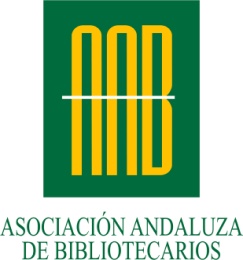 XIX Jornadas Bibliotecarios de Andalucía (HUELVA, 20-21 OCT. 2017
B. Corte Concepción
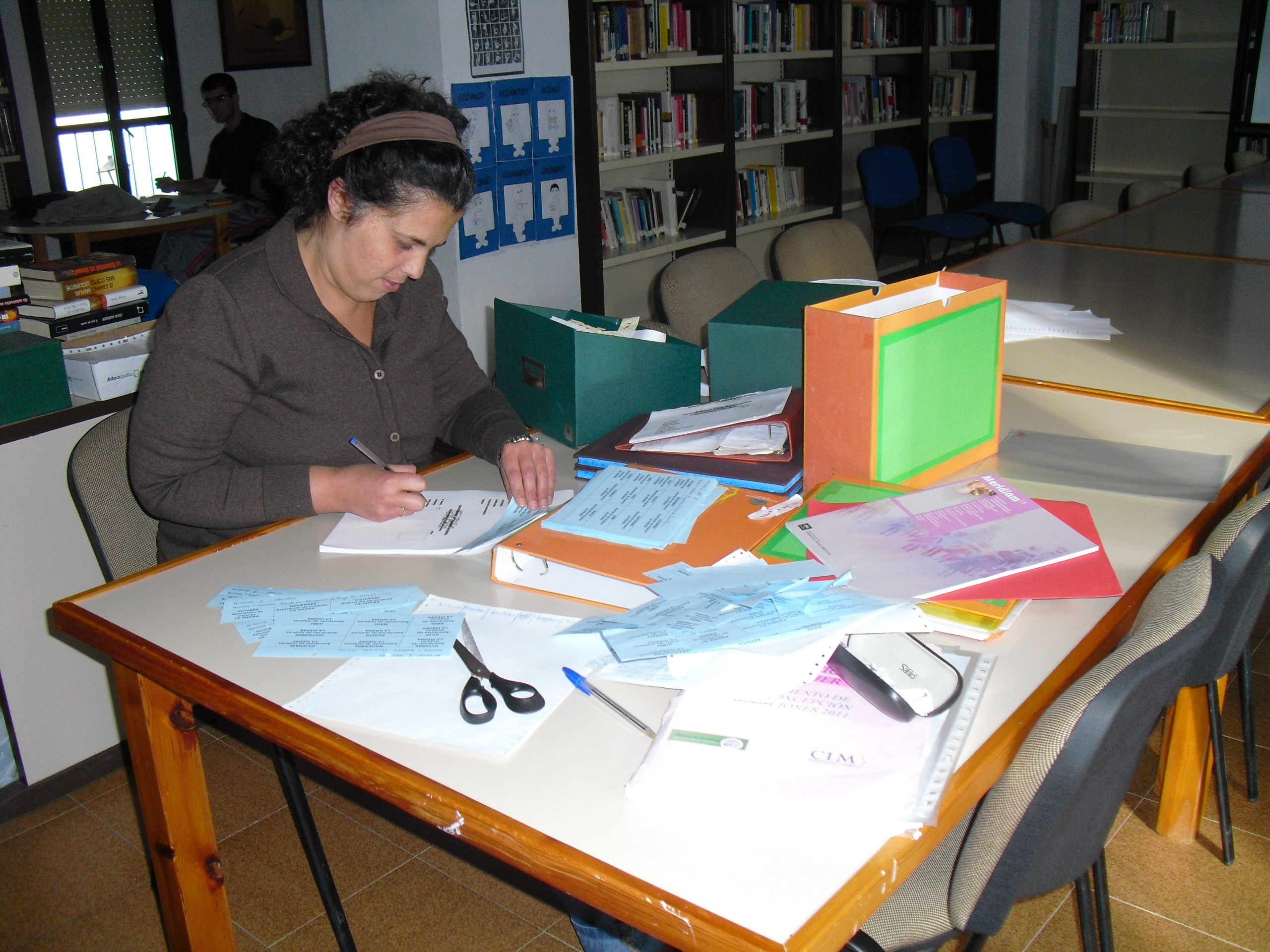 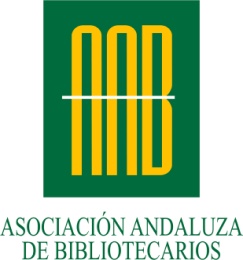 XIX Jornadas Bibliotecarios de Andalucía (HUELVA, 20-21 OCT. 2017
B. Corte Concepción
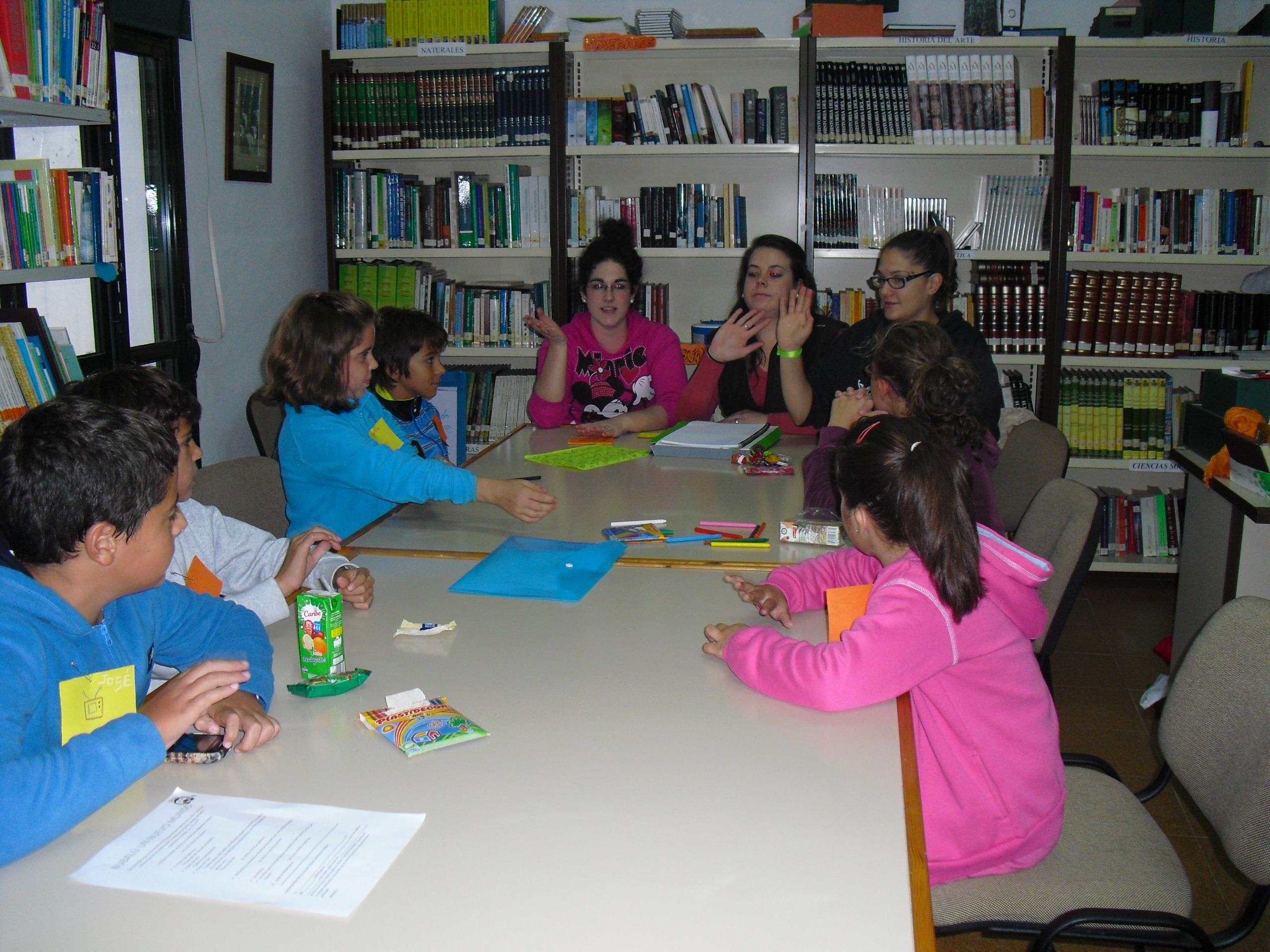 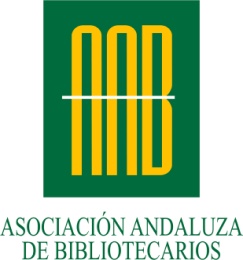 XIX Jornadas Bibliotecarios de Andalucía (HUELVA, 20-21 OCT. 2017
B. Corte Concepción
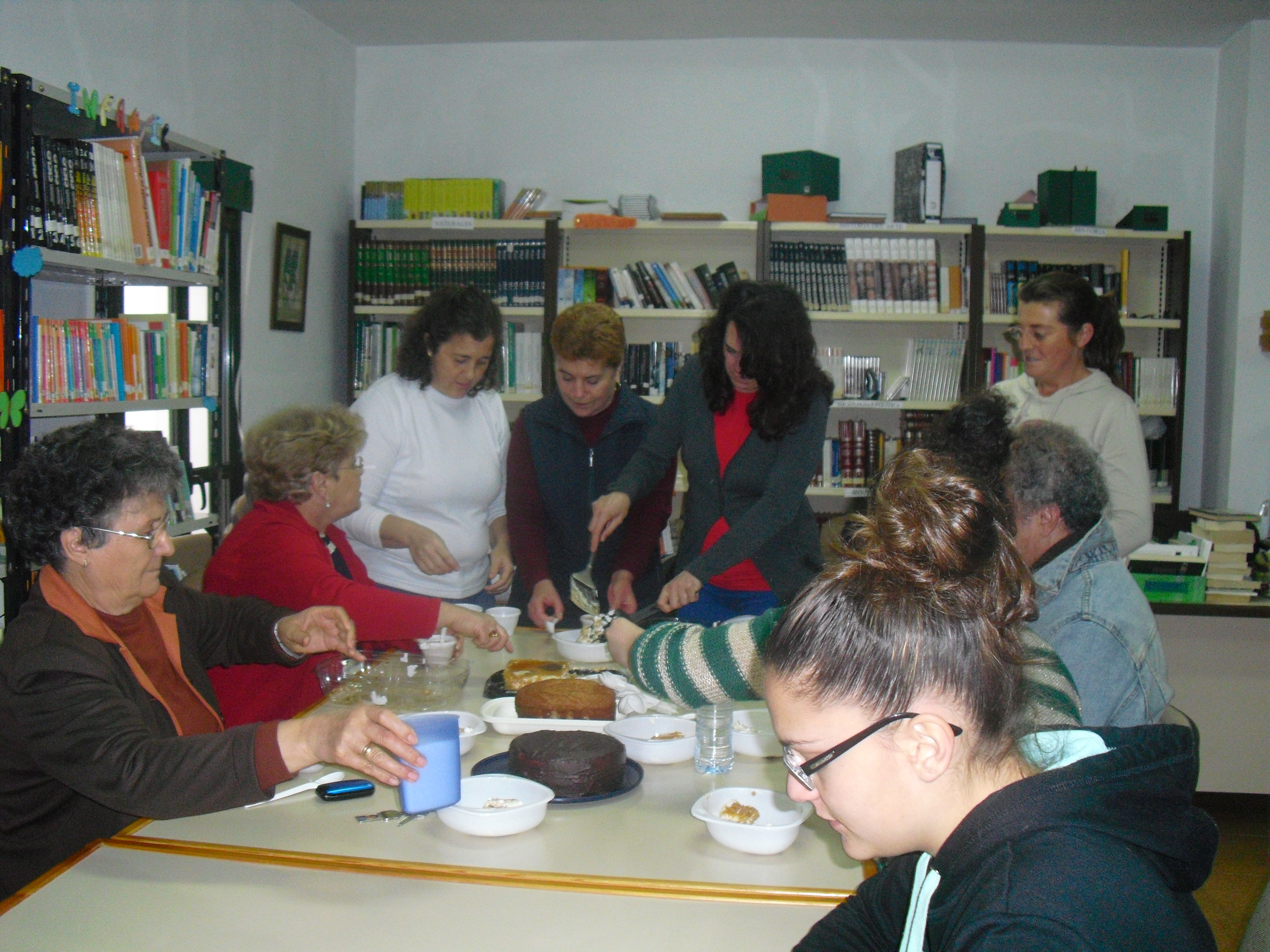 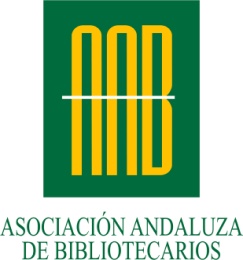 XIX Jornadas Bibliotecarios de Andalucía (HUELVA, 20-21 OCT. 2017
B. Corte Concepción
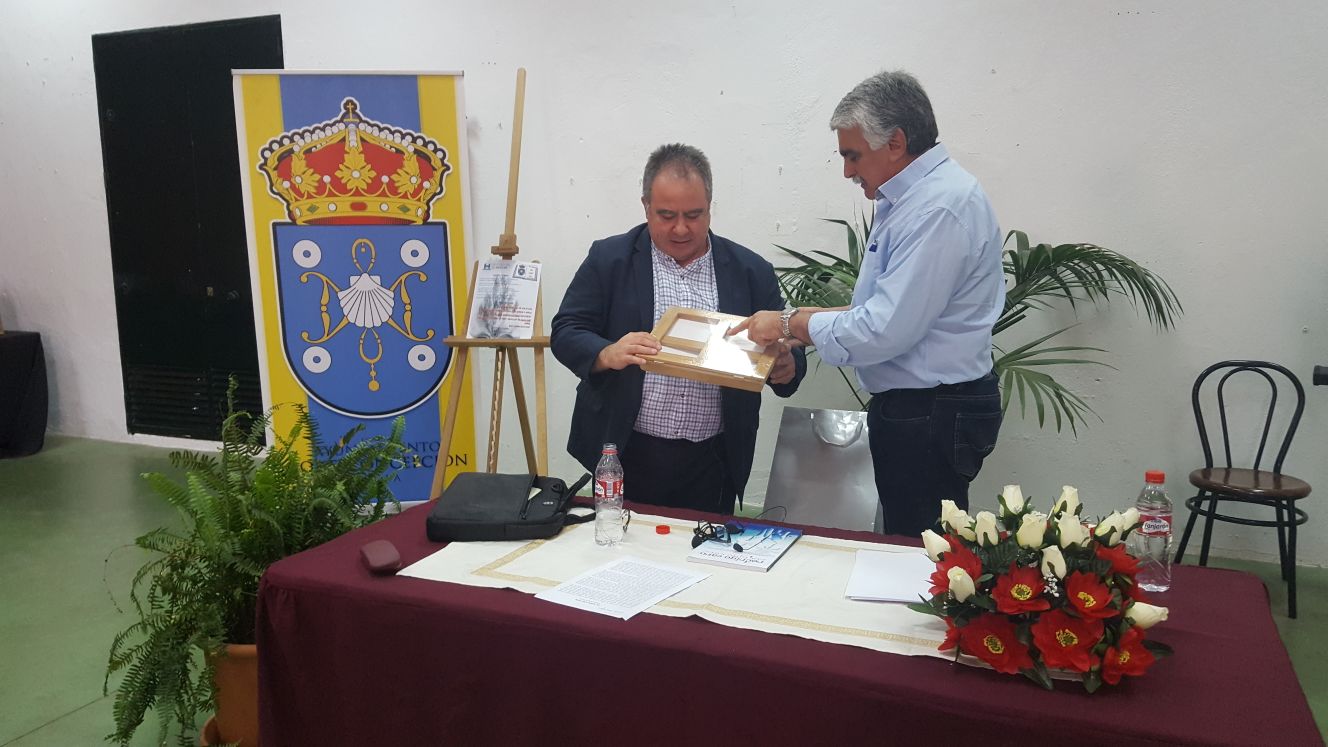 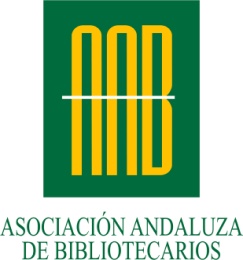 XIX Jornadas Bibliotecarios de Andalucía (HUELVA, 20-21 OCT. 2017
B. Corte Concepción
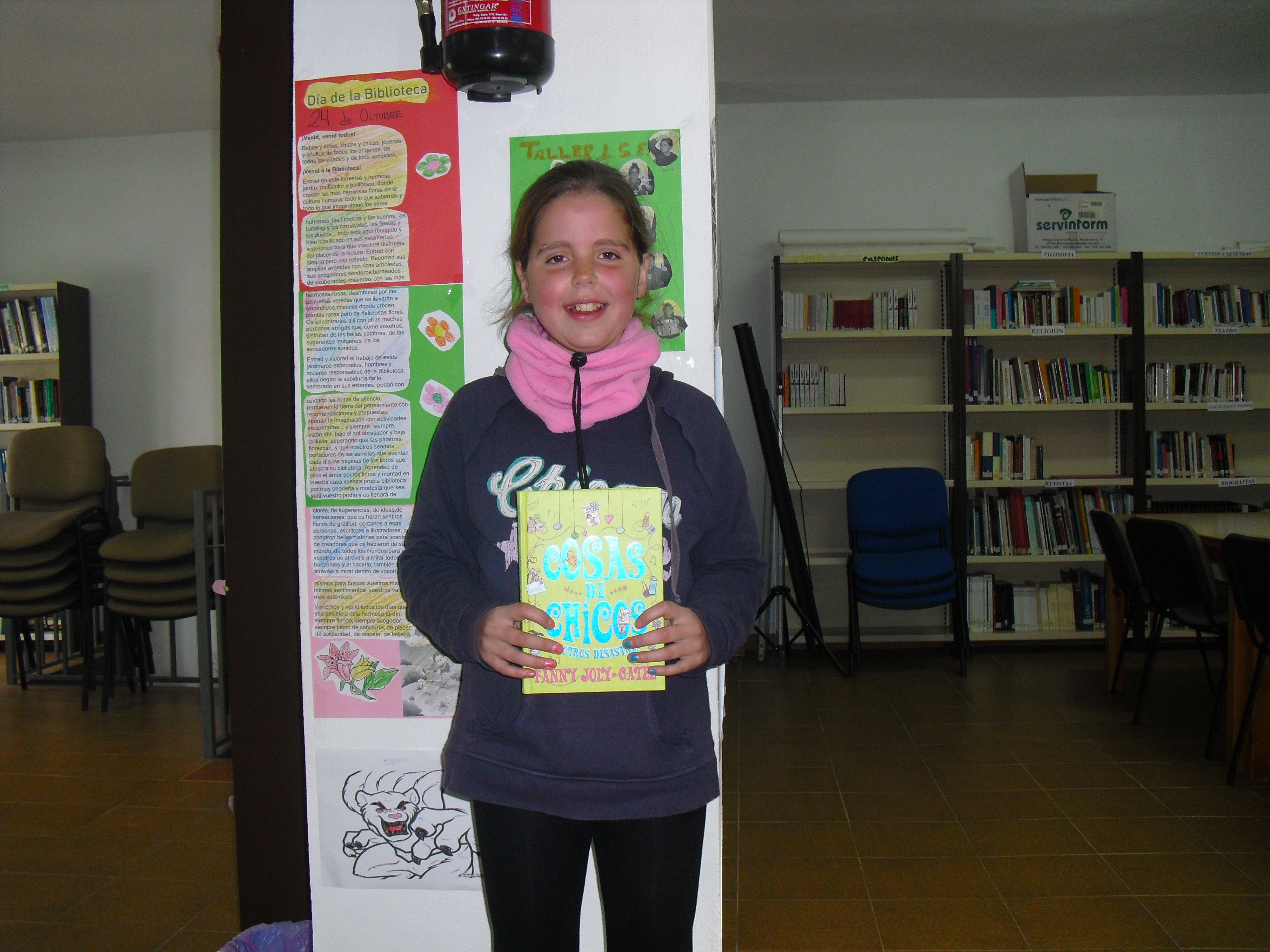 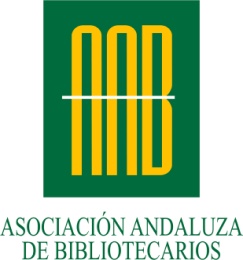 XIX Jornadas Bibliotecarios de Andalucía (HUELVA, 20-21 OCT. 2017
B. Corte Concepción
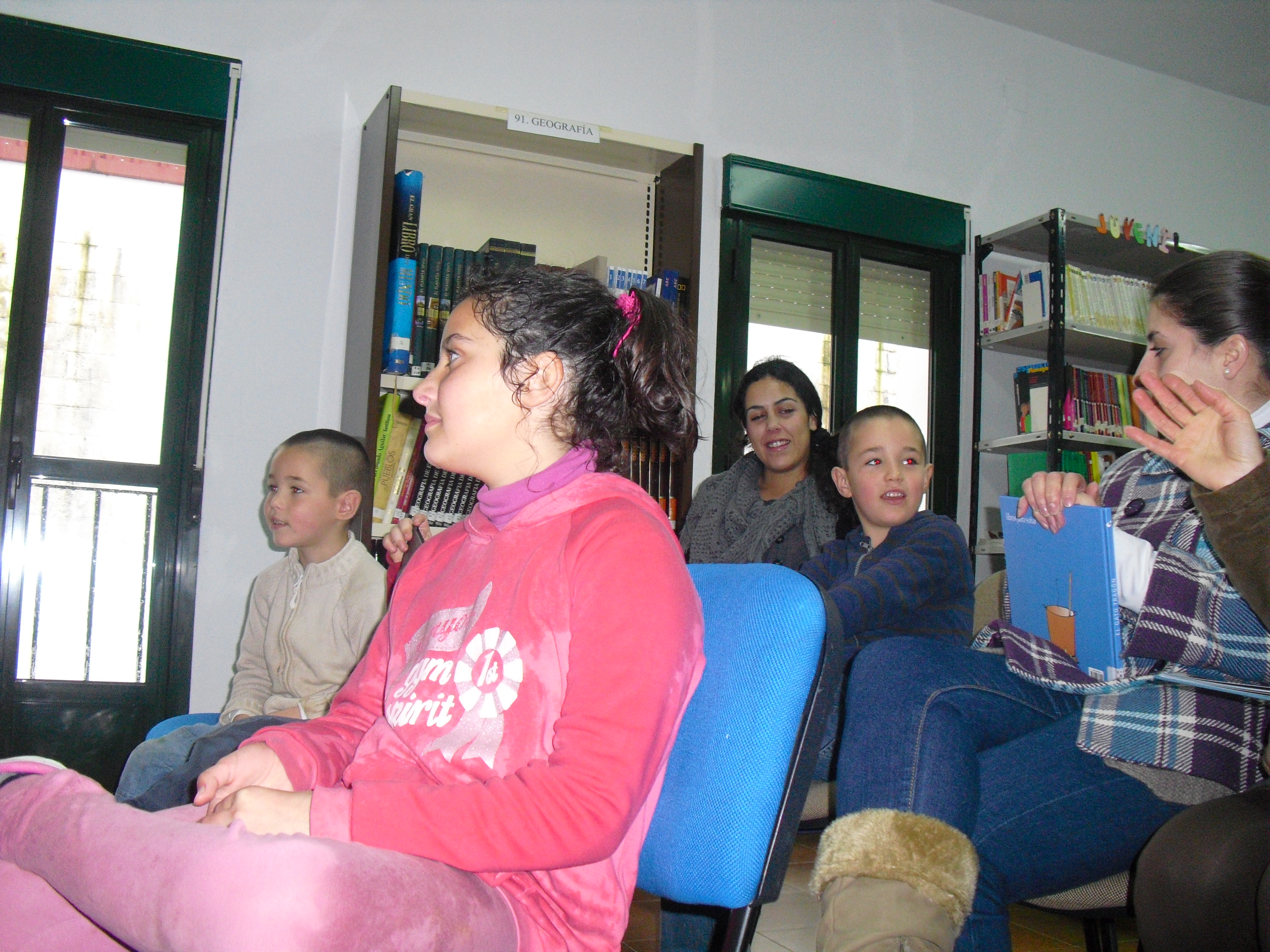 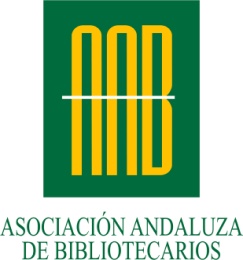 XIX Jornadas Bibliotecarios de Andalucía (HUELVA, 20-21 OCT. 2017
B. Corte Concepción
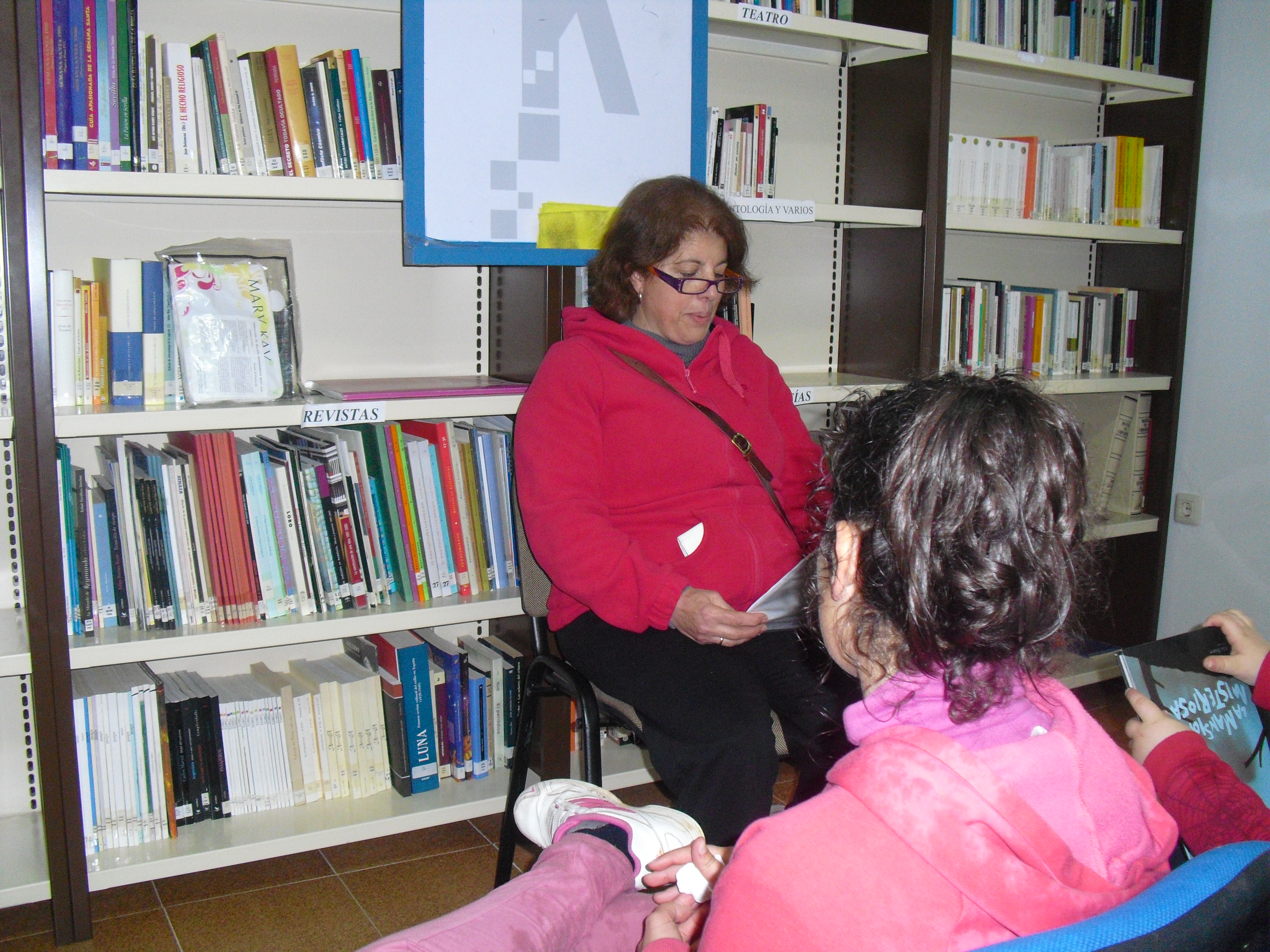 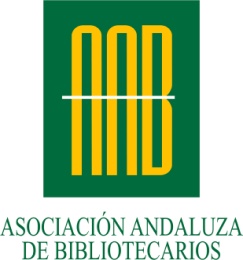 XIX Jornadas Bibliotecarios de Andalucía (HUELVA, 20-21 OCT. 2017
B. Corte Concepción
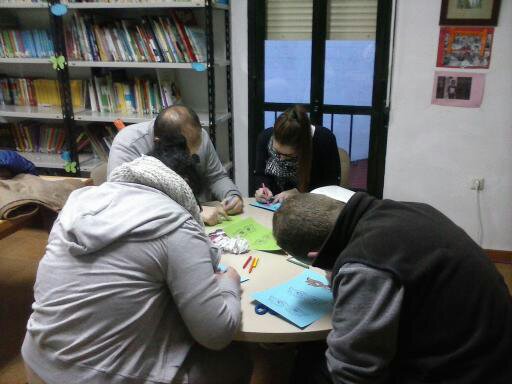 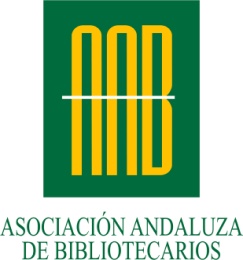 XIX Jornadas Bibliotecarios de Andalucía (HUELVA, 20-21 OCT. 2017
B. Corte Concepción
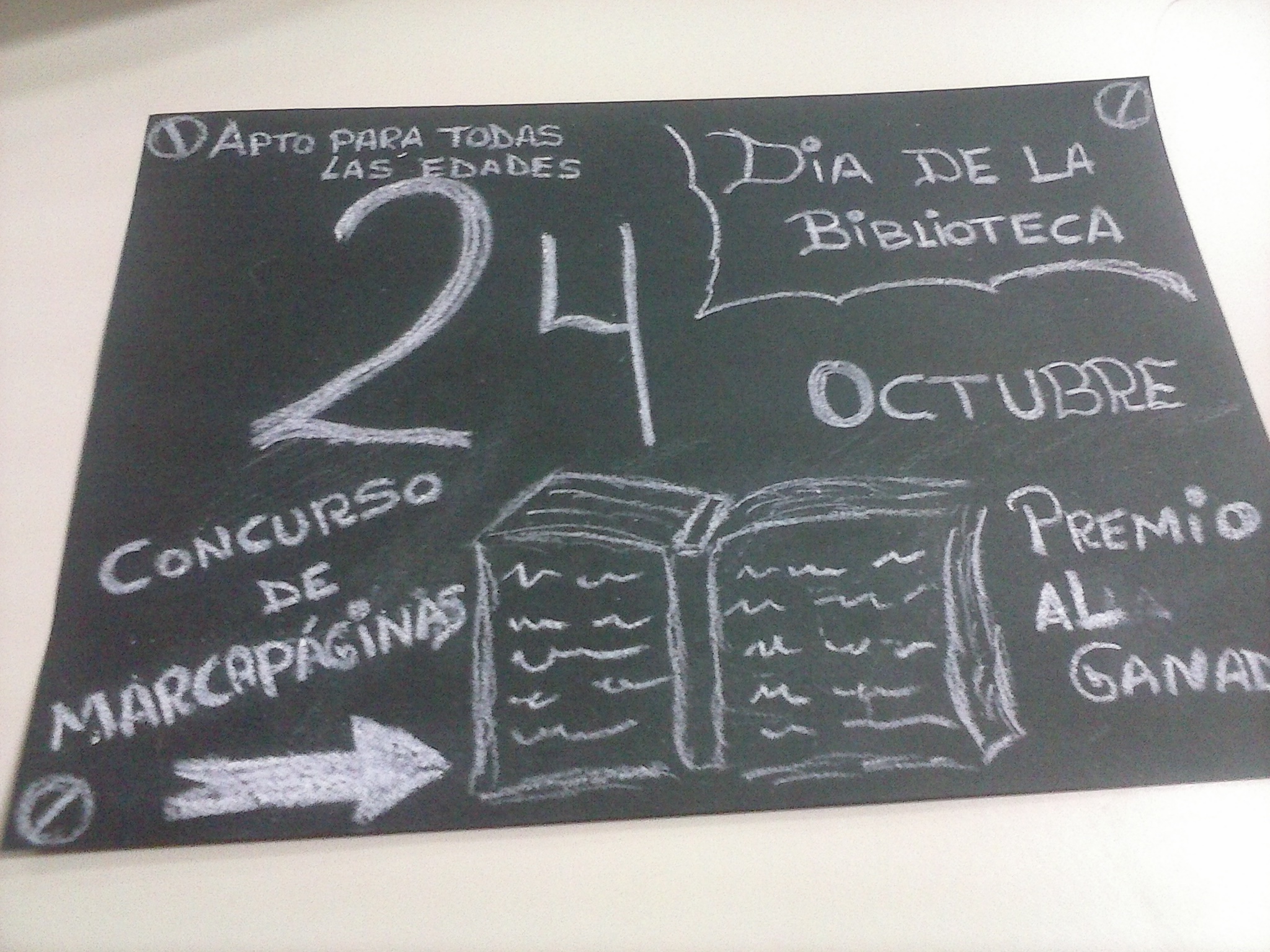 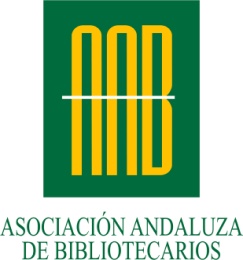 XIX Jornadas Bibliotecarios de Andalucía (HUELVA, 20-21 OCT. 2017
B. Corte Concepción
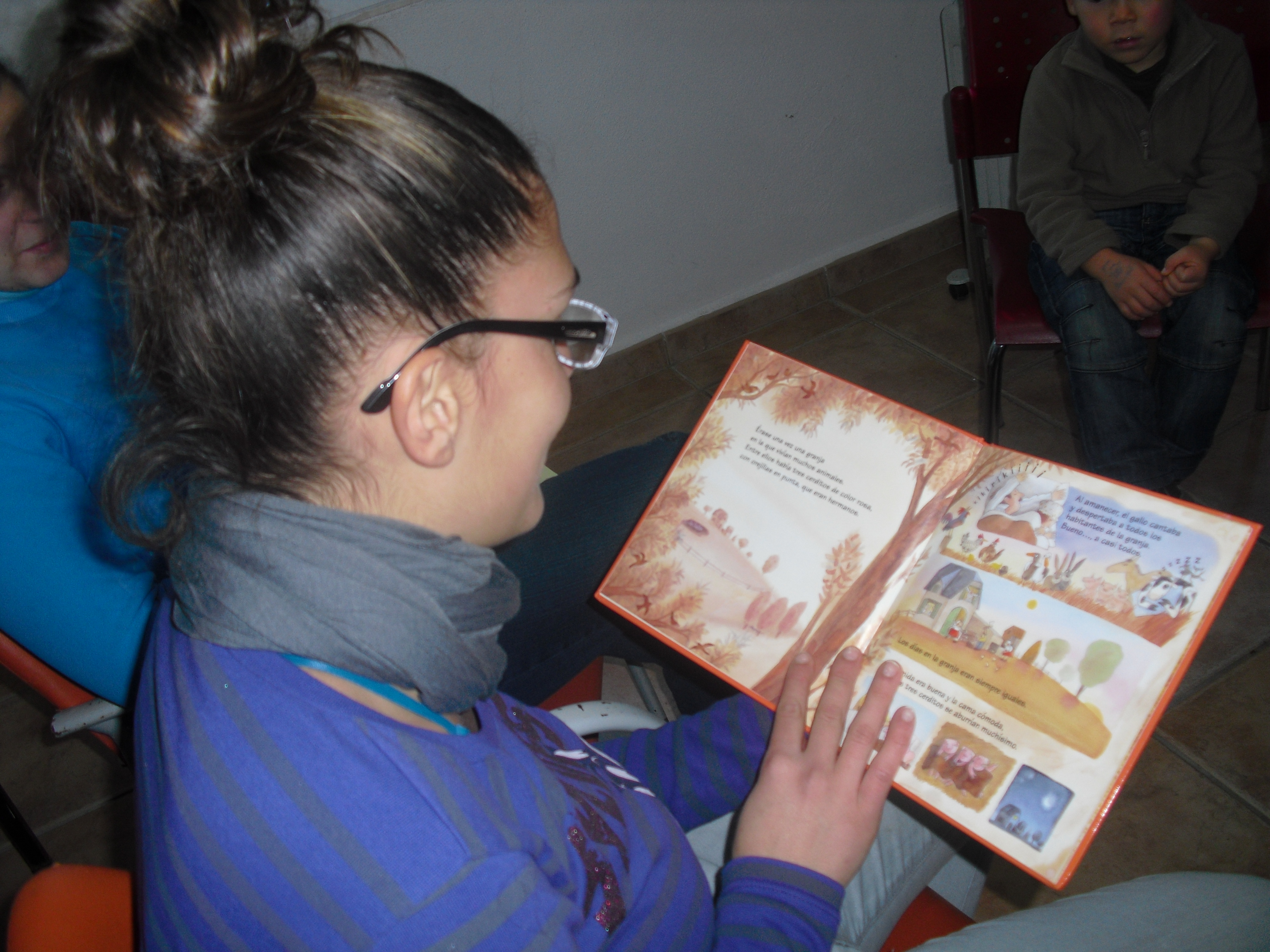 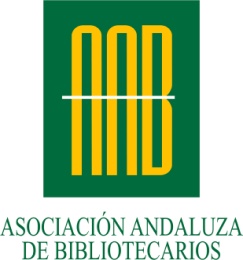 XIX Jornadas Bibliotecarios de Andalucía (HUELVA, 20-21 OCT. 2017
B. Corte Concepción
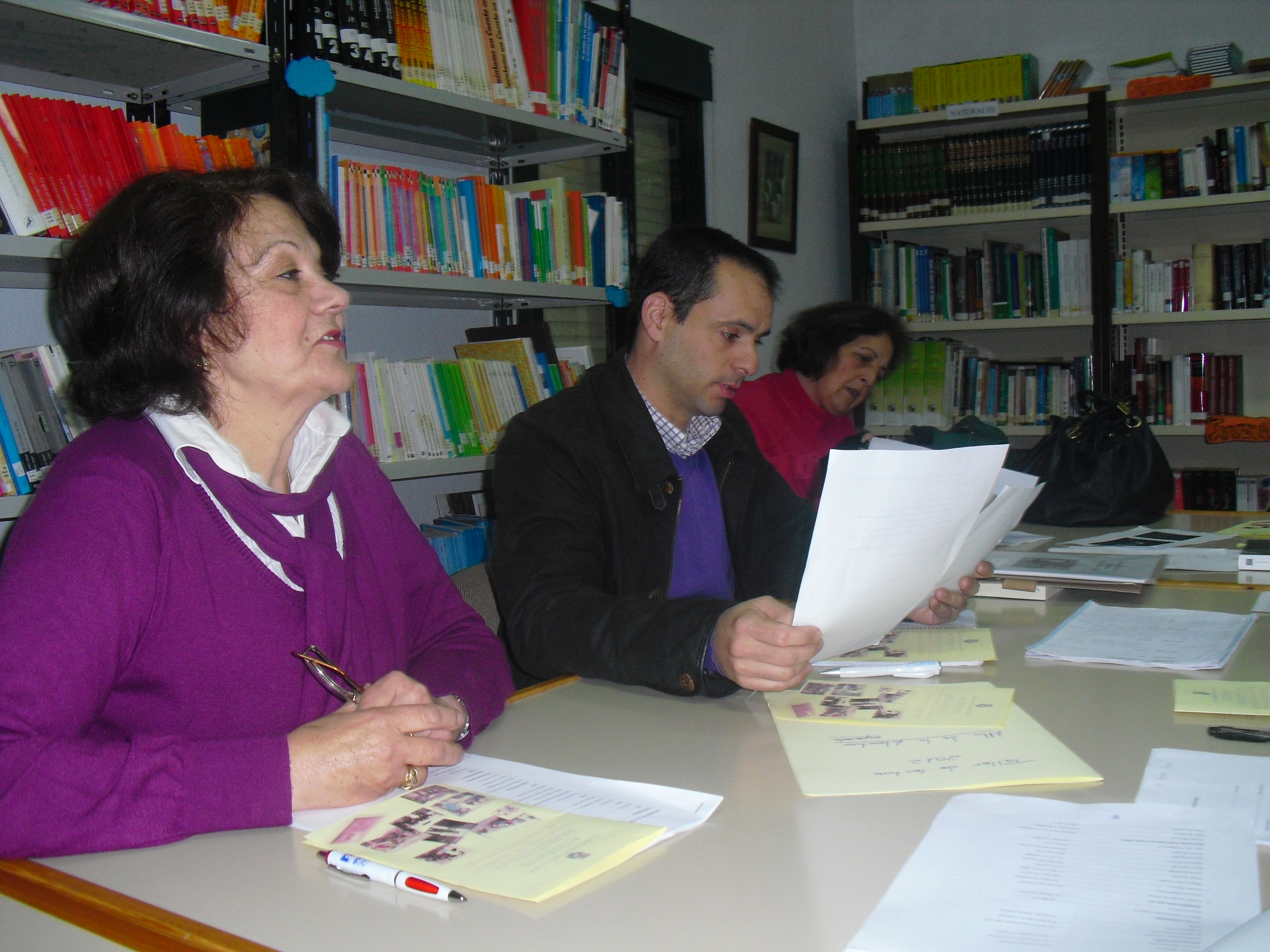 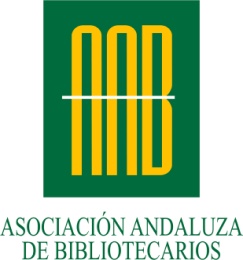 XIX Jornadas Bibliotecarios de Andalucía (HUELVA, 20-21 OCT. 2017
B. Corte Concepción
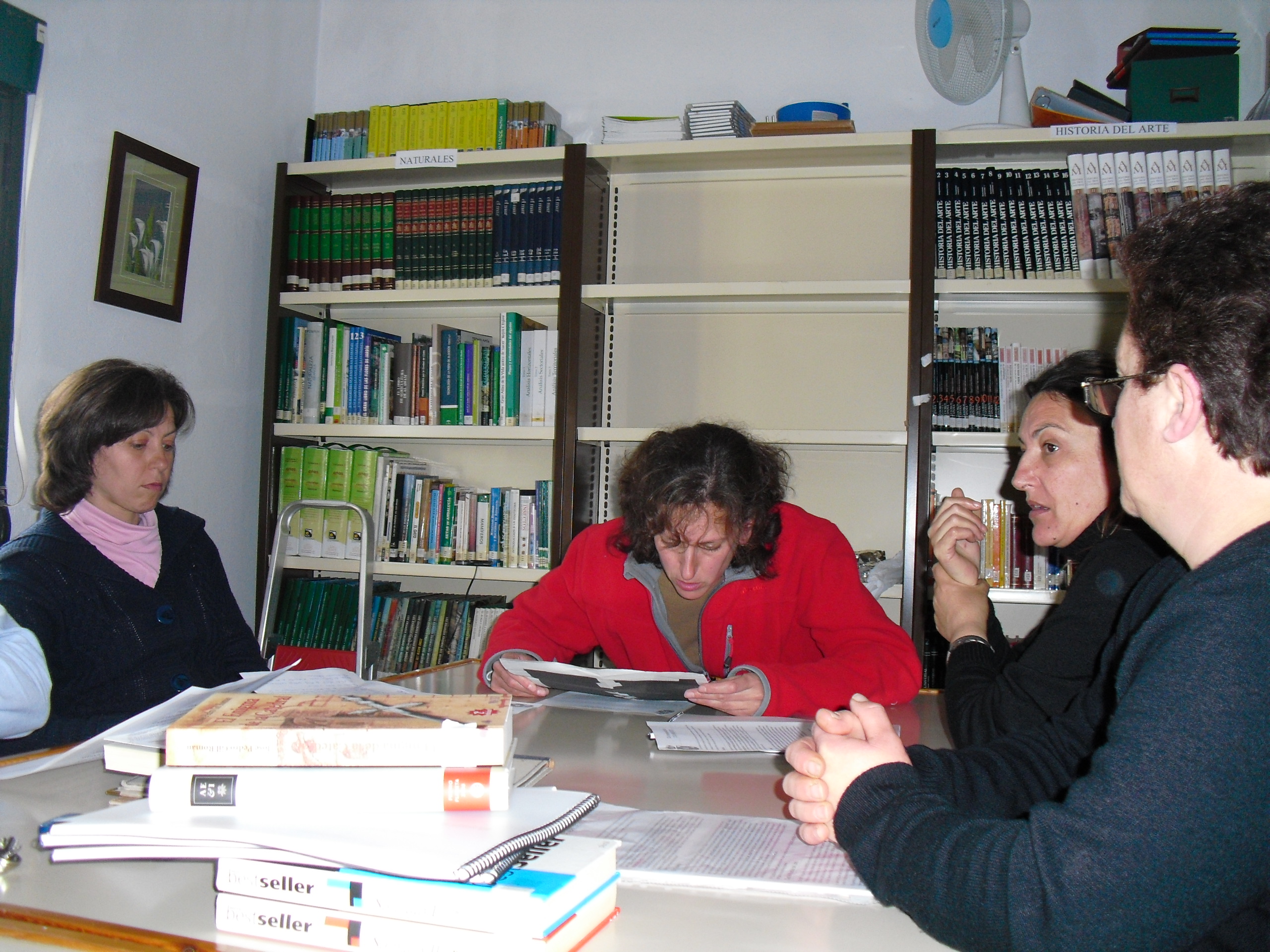 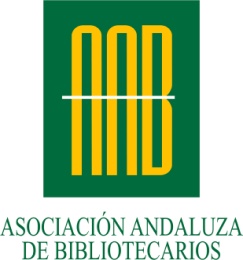 XIX Jornadas Bibliotecarios de Andalucía (HUELVA, 20-21 OCT. 2017
B. Cumbres Mayores
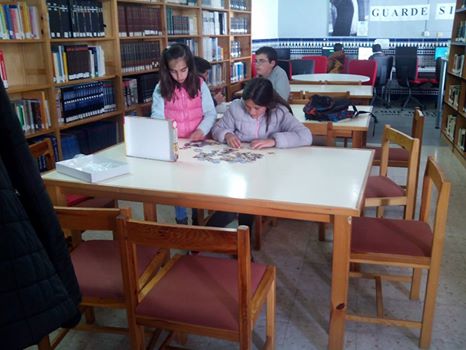 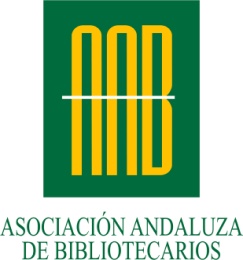 XIX Jornadas Bibliotecarios de Andalucía (HUELVA, 20-21 OCT. 2017
B. Cumbres Mayores
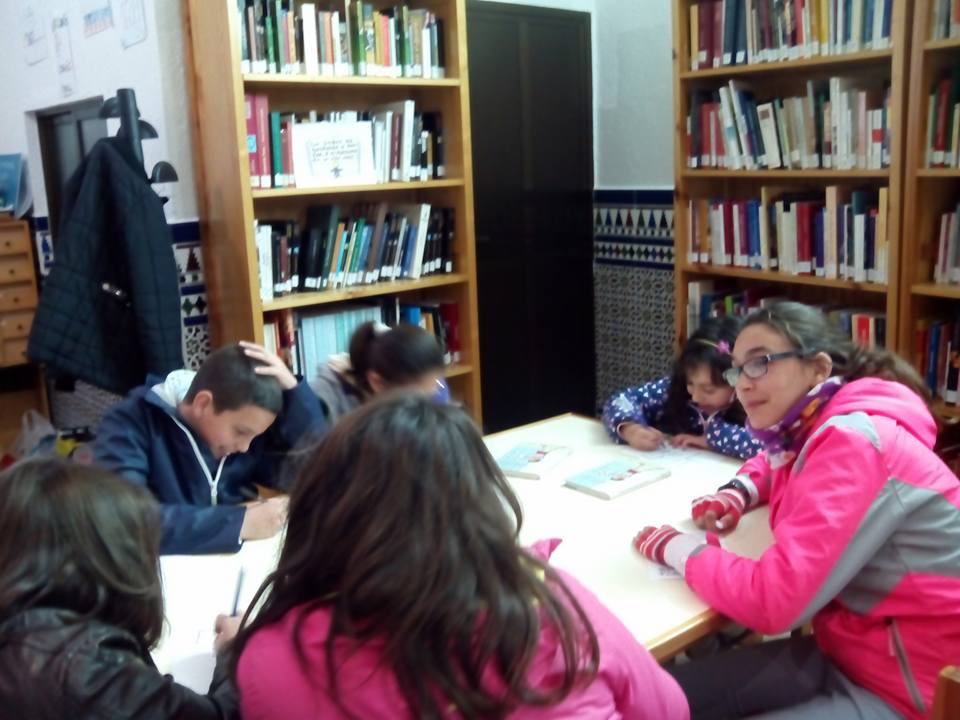 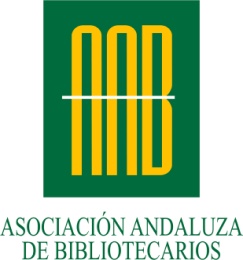 XIX Jornadas Bibliotecarios de Andalucía (HUELVA, 20-21 OCT. 2017
B. Cumbres Mayores
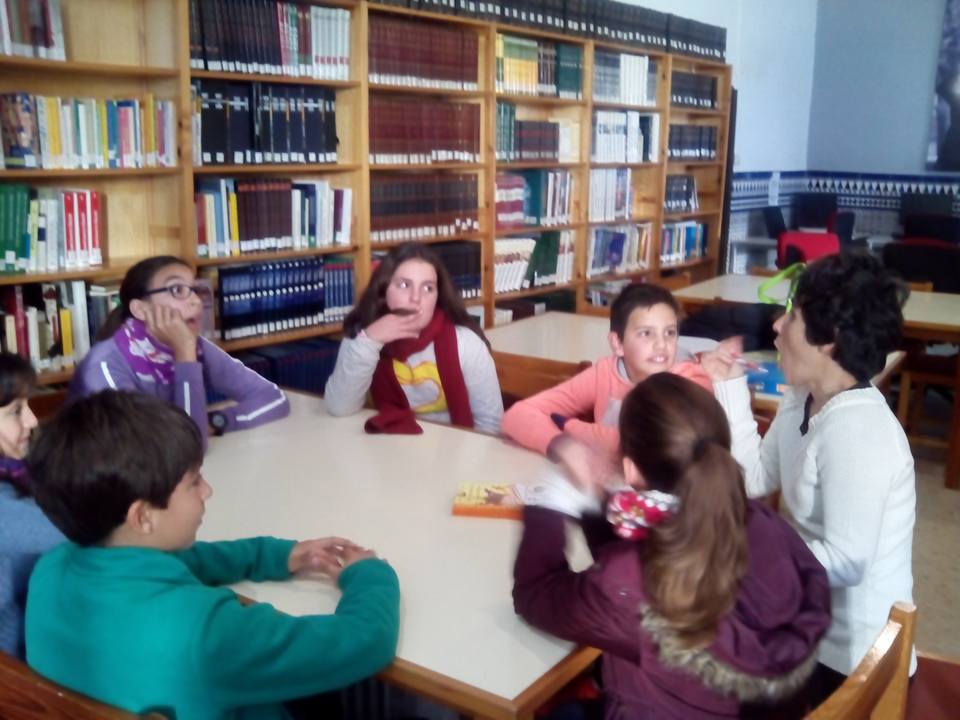 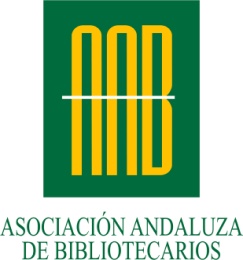 XIX Jornadas Bibliotecarios de Andalucía (HUELVA, 20-21 OCT. 2017
B. Cumbres Mayores
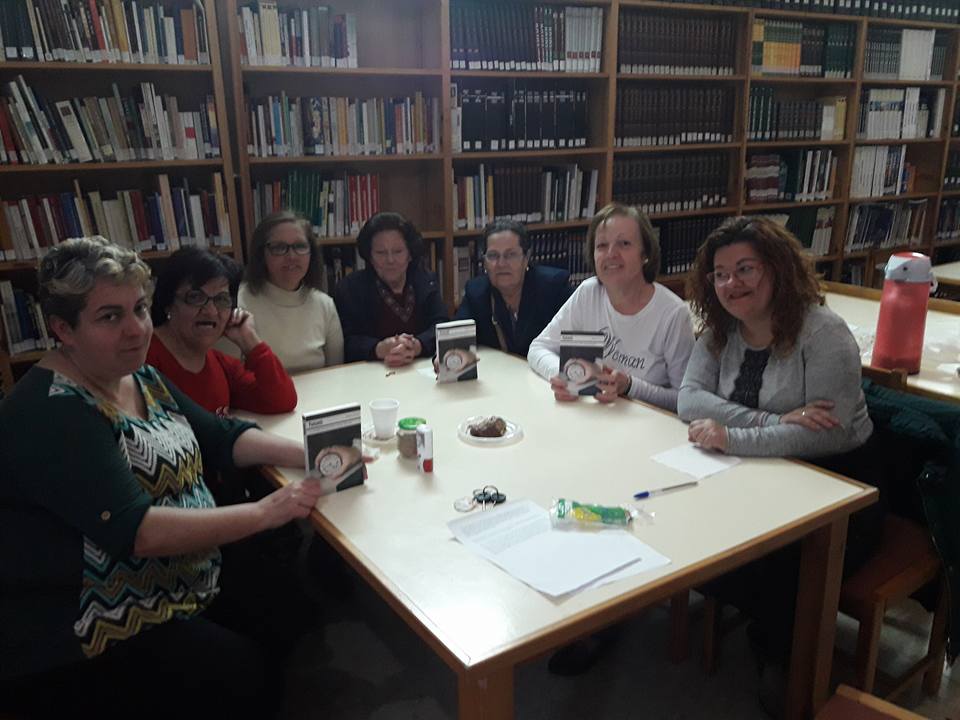 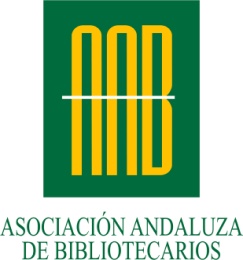 XIX Jornadas Bibliotecarios de Andalucía (HUELVA, 20-21 OCT. 2017
B. Cumbres Mayores
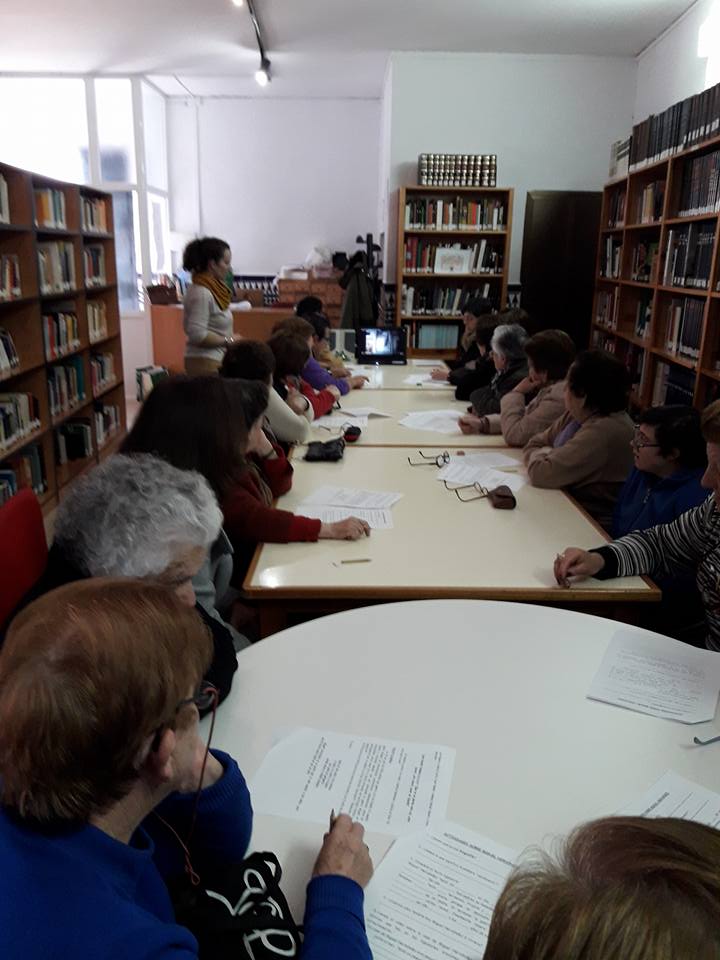 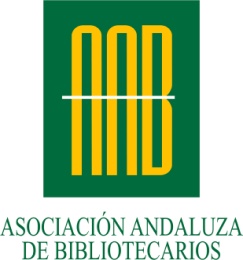 XIX Jornadas Bibliotecarios de Andalucía (HUELVA, 20-21 OCT. 2017
B. Cumbres Mayores
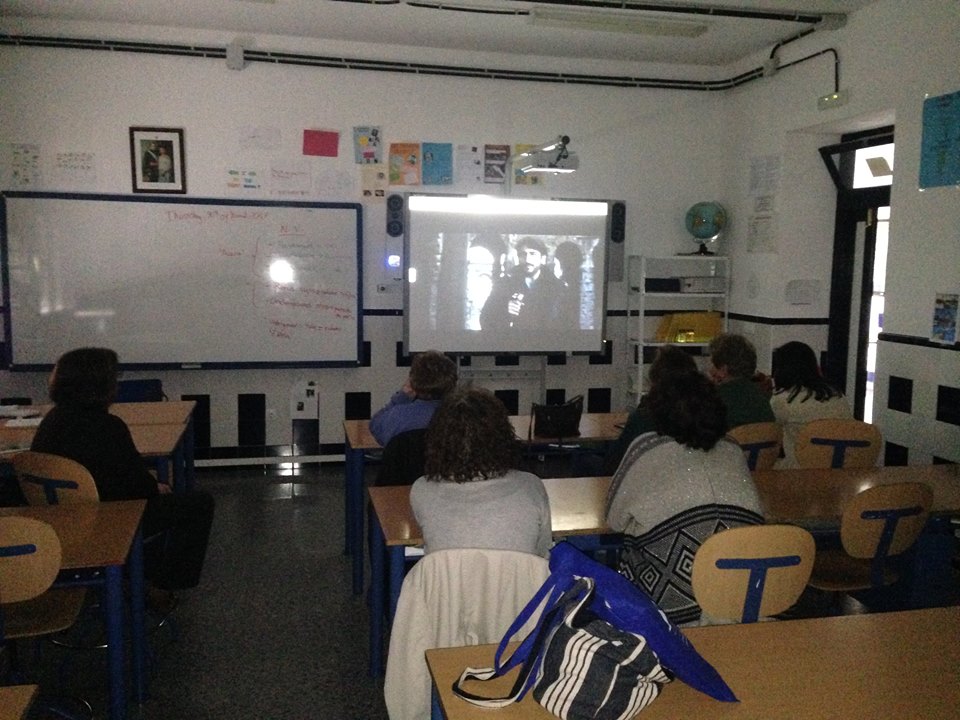 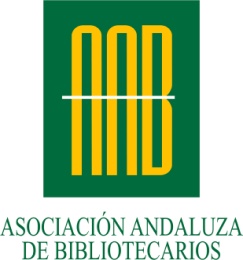 XIX Jornadas Bibliotecarios de Andalucía (HUELVA, 20-21 OCT. 2017
B. Cumbres Mayores
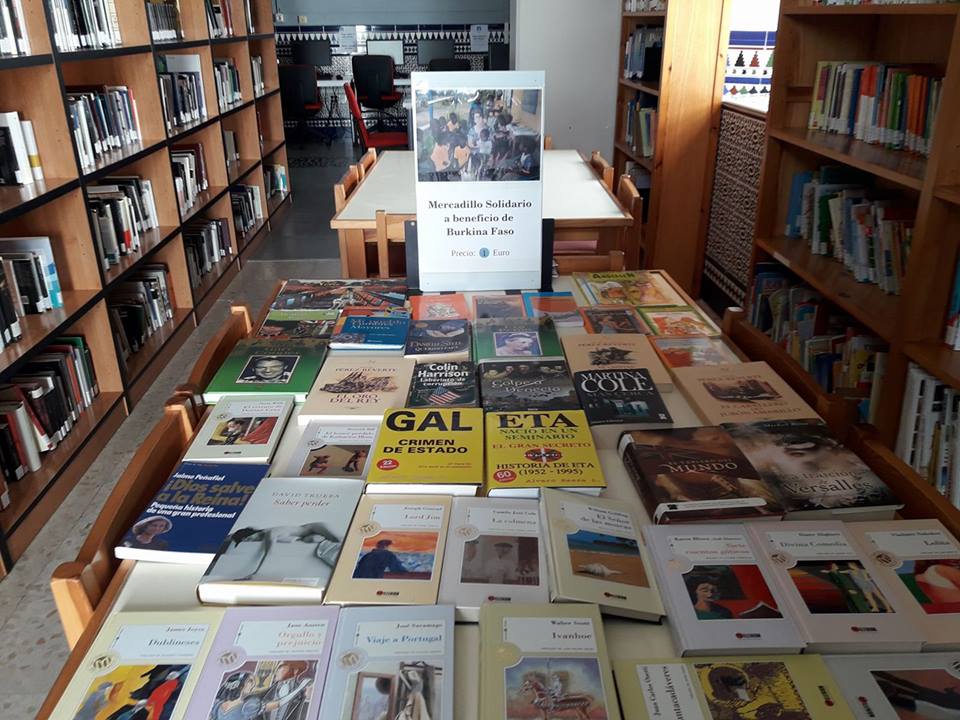 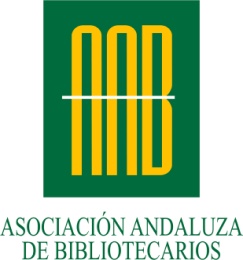 XIX Jornadas Bibliotecarios de Andalucía (HUELVA, 20-21 OCT. 2017
B. Cumbres Mayores
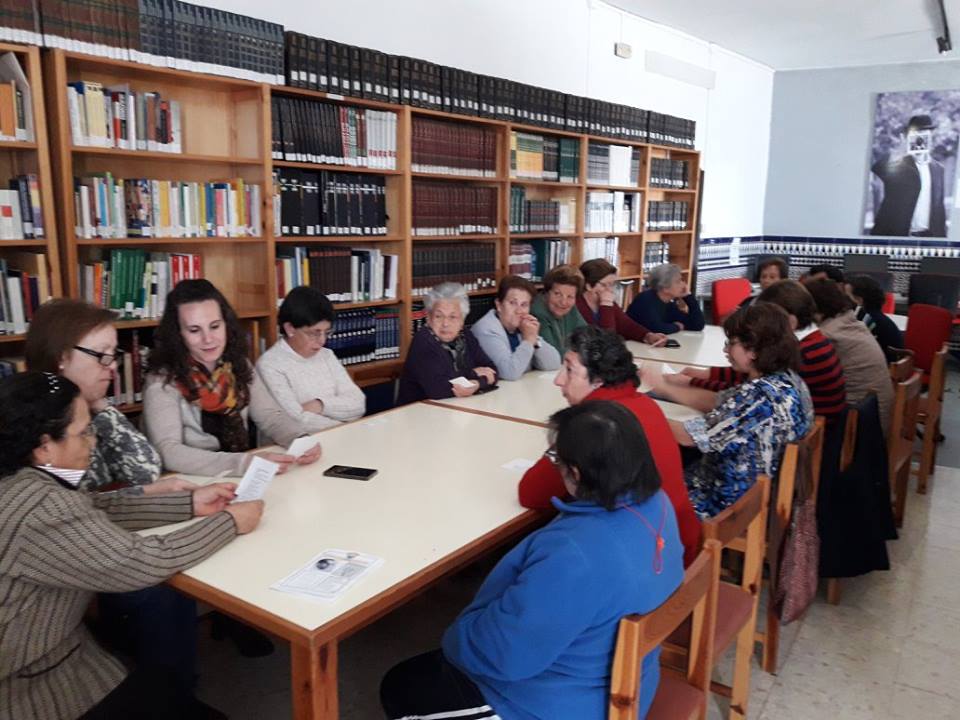 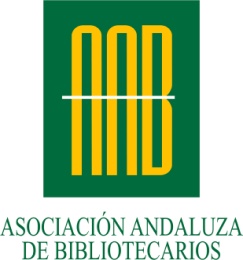 XIX Jornadas Bibliotecarios de Andalucía (HUELVA, 20-21 OCT. 2017
B. Cumbres Mayores
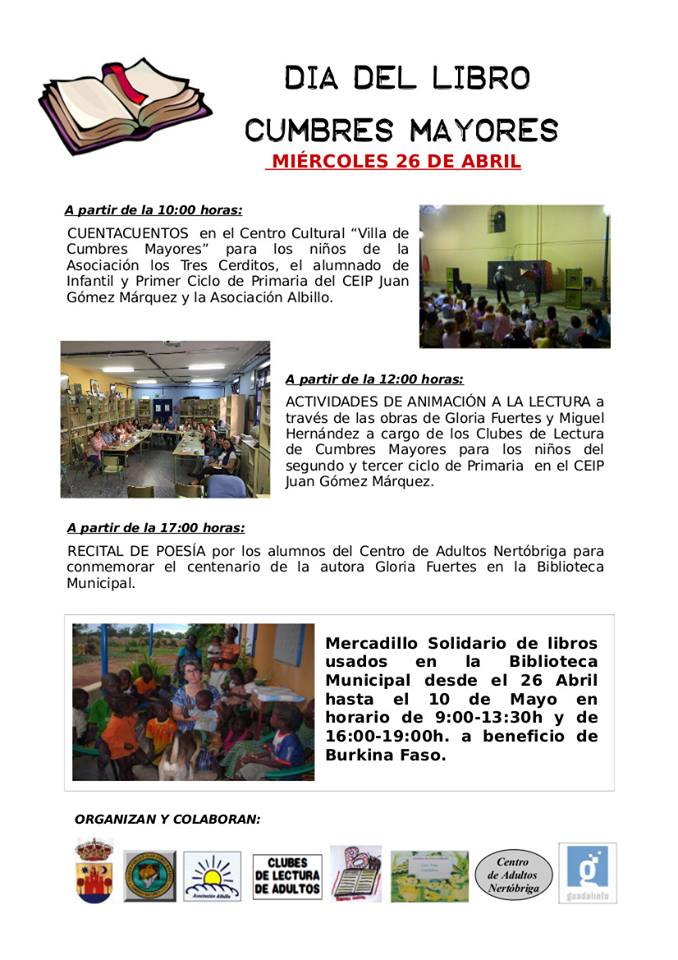 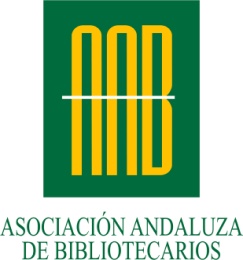 XIX Jornadas Bibliotecarios de Andalucía (HUELVA, 20-21 OCT. 2017
B. Cumbres Mayores
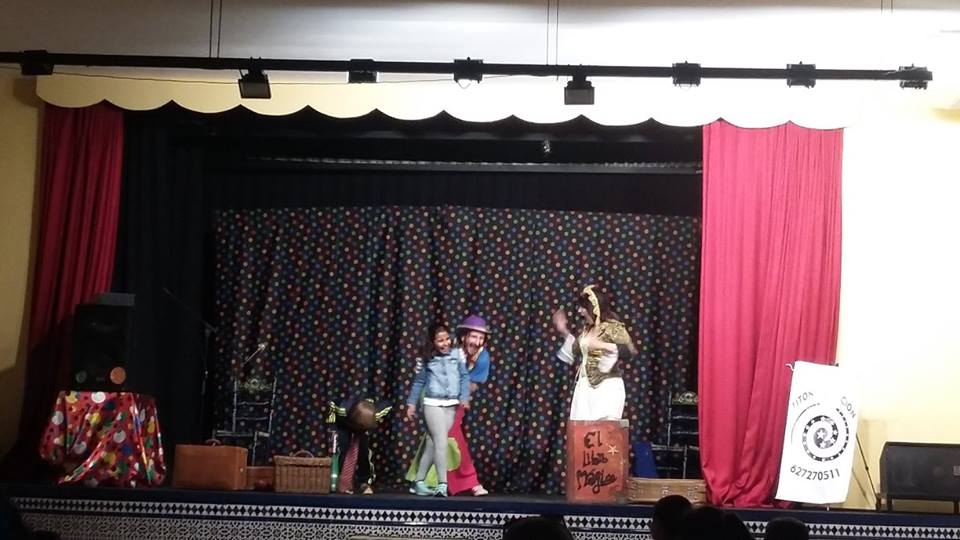 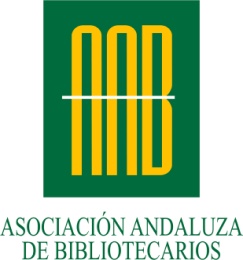 XIX Jornadas Bibliotecarios de Andalucía (HUELVA, 20-21 OCT. 2017
B. Cumbres Mayores
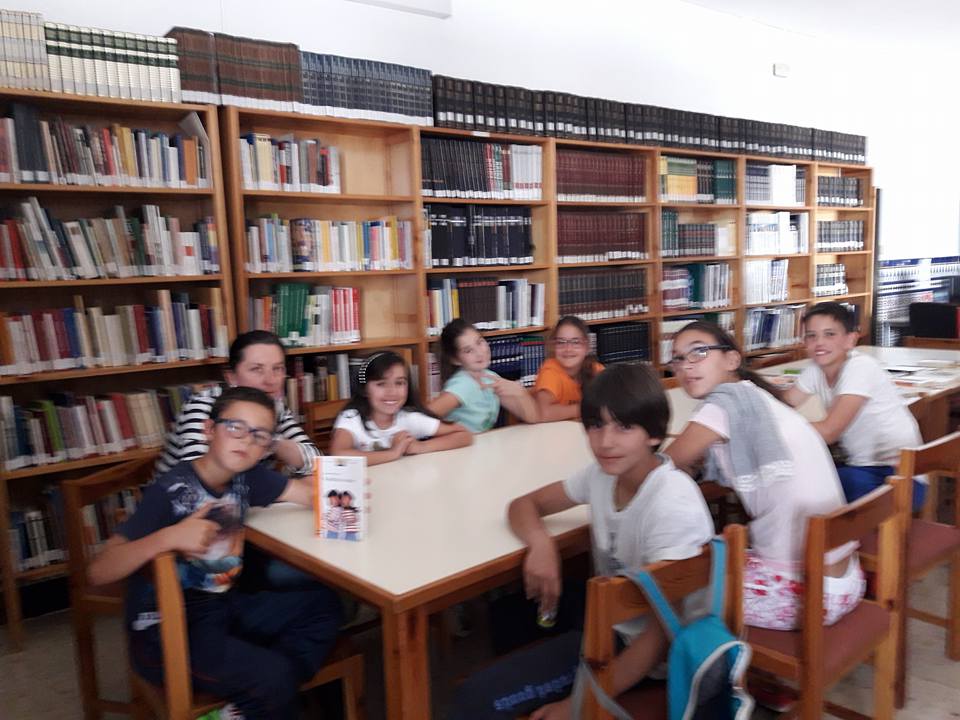 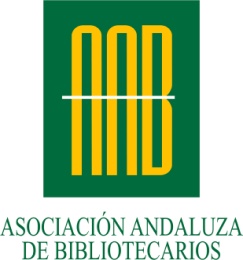 XIX Jornadas Bibliotecarios de Andalucía (HUELVA, 20-21 OCT. 2017
B. Cumbres Mayores
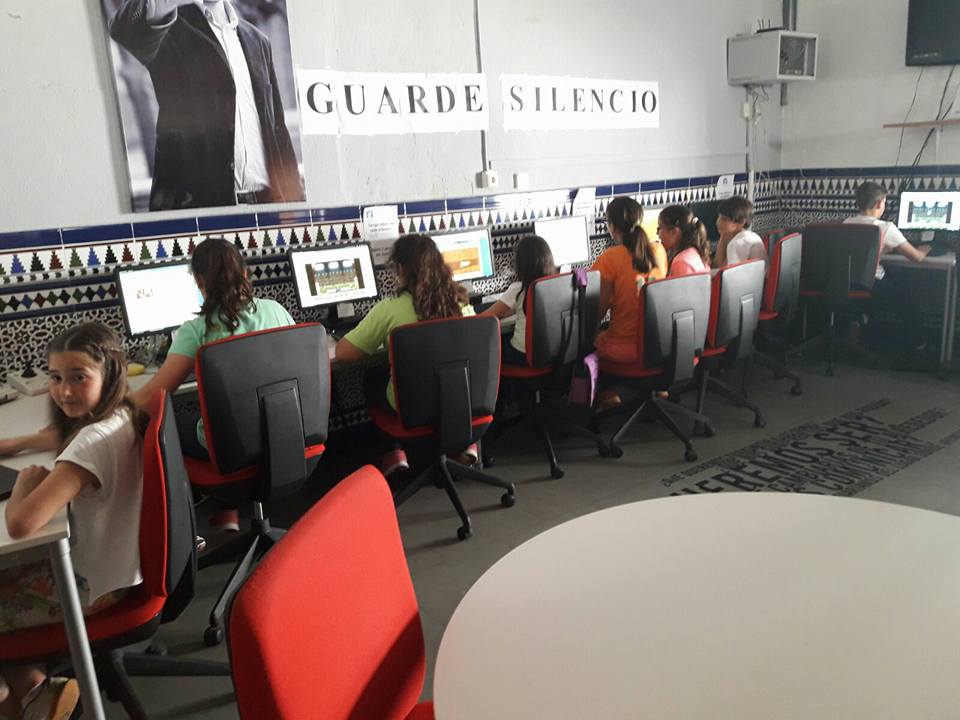 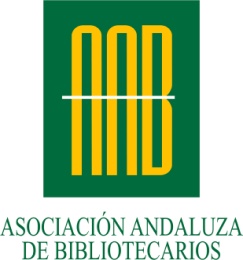 XIX Jornadas Bibliotecarios de Andalucía (HUELVA, 20-21 OCT. 2017
B. Higuera de la Sierra
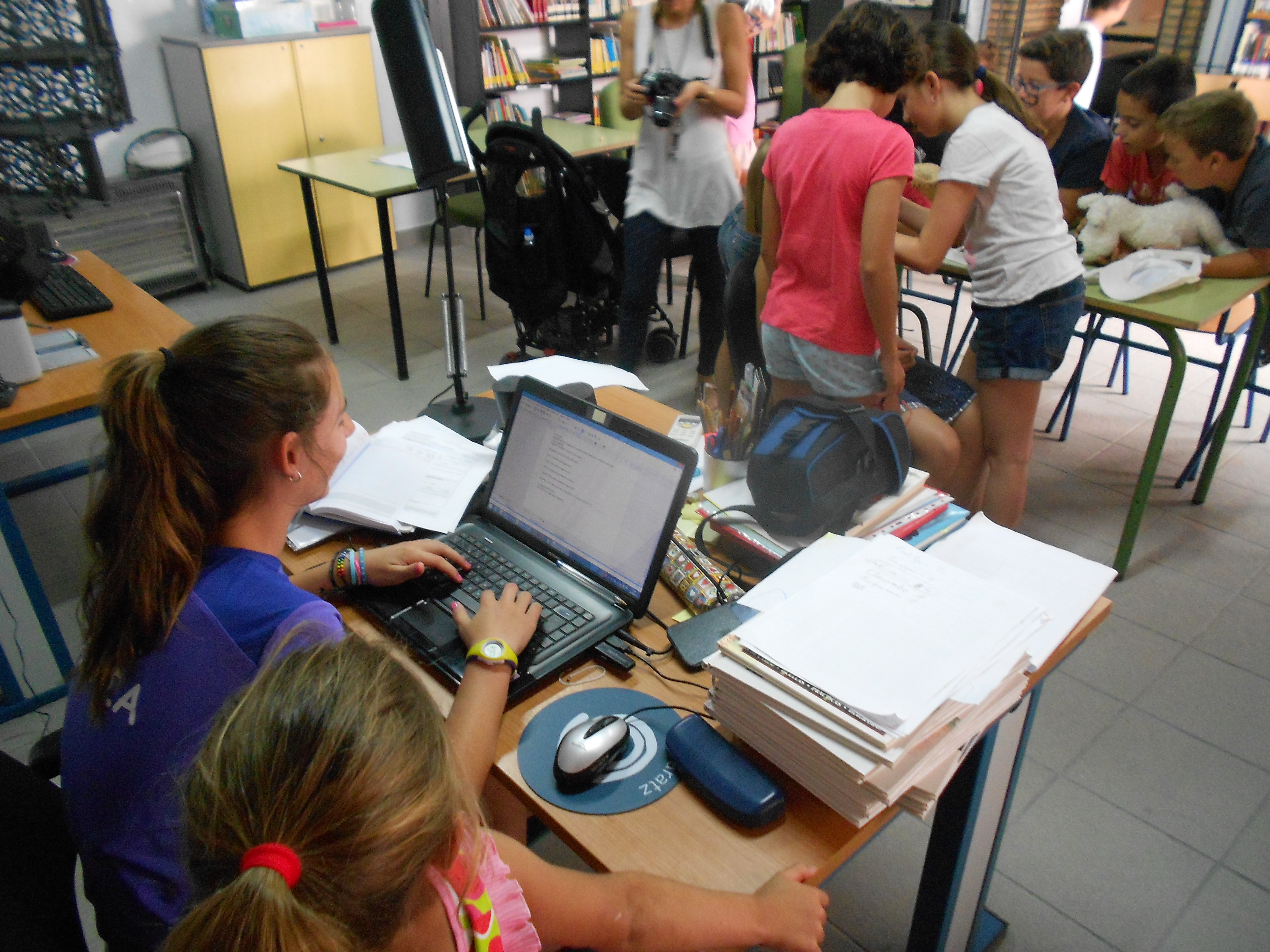 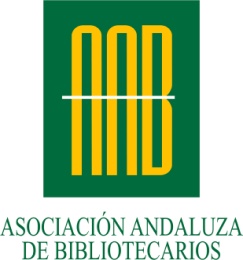 XIX Jornadas Bibliotecarios de Andalucía (HUELVA, 20-21 OCT. 2017
B. Higuera de la Sierra
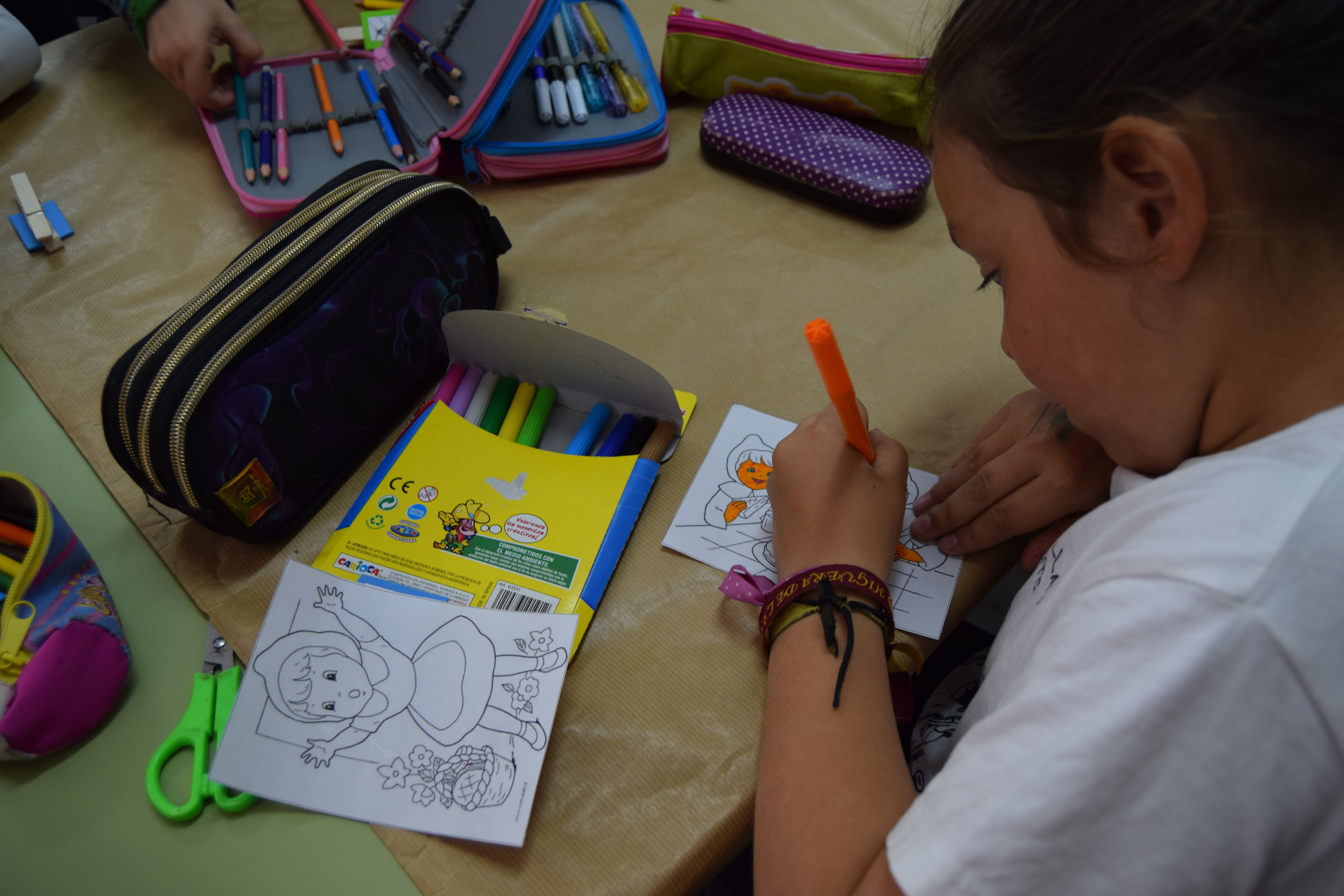 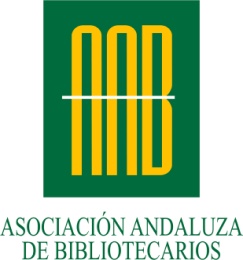 XIX Jornadas Bibliotecarios de Andalucía (HUELVA, 20-21 OCT. 2017
B. Higuera de la Sierra
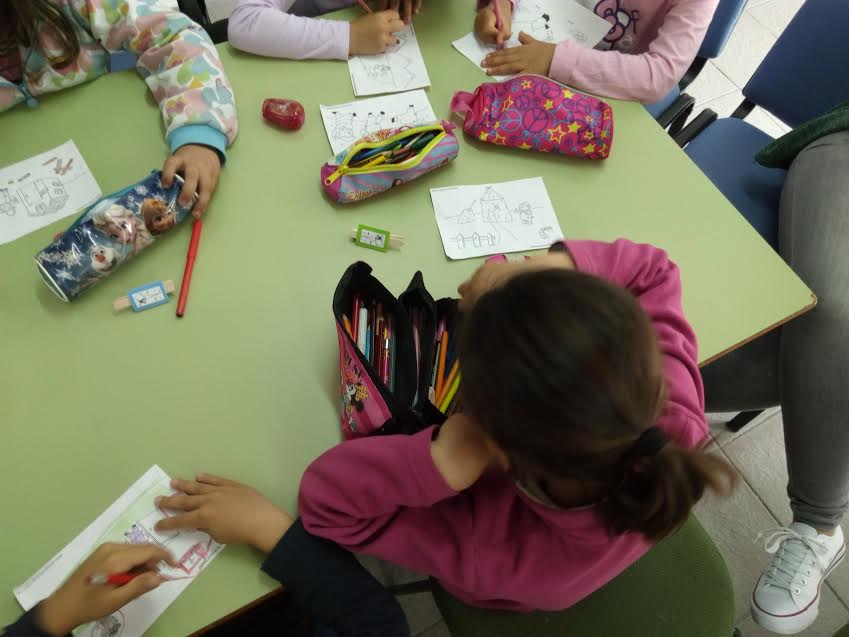 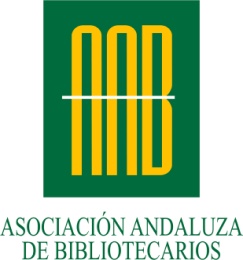 XIX Jornadas Bibliotecarios de Andalucía (HUELVA, 20-21 OCT. 2017
B. Jabugo
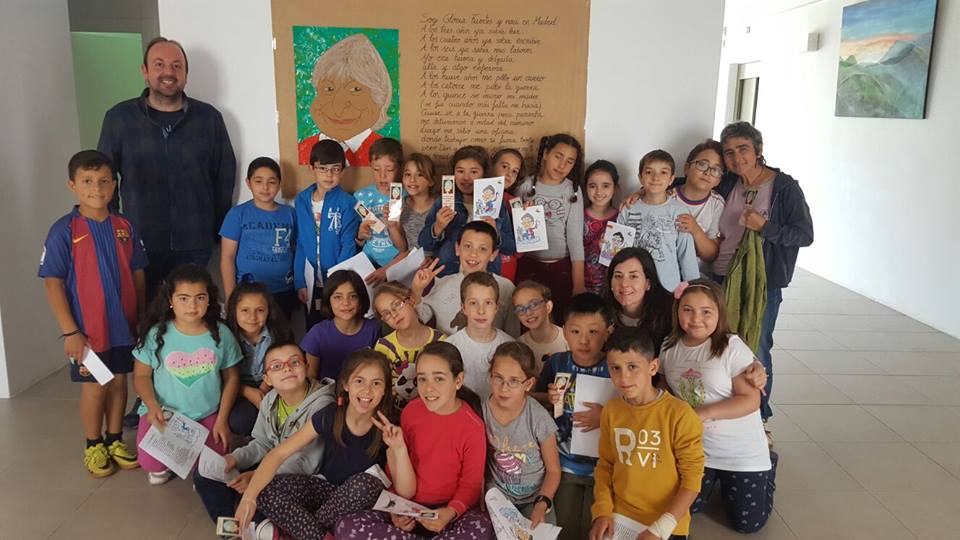 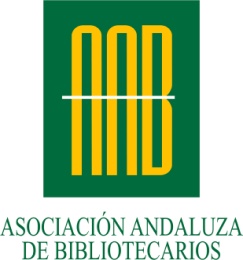 XIX Jornadas Bibliotecarios de Andalucía (HUELVA, 20-21 OCT. 2017
B. Jabugo
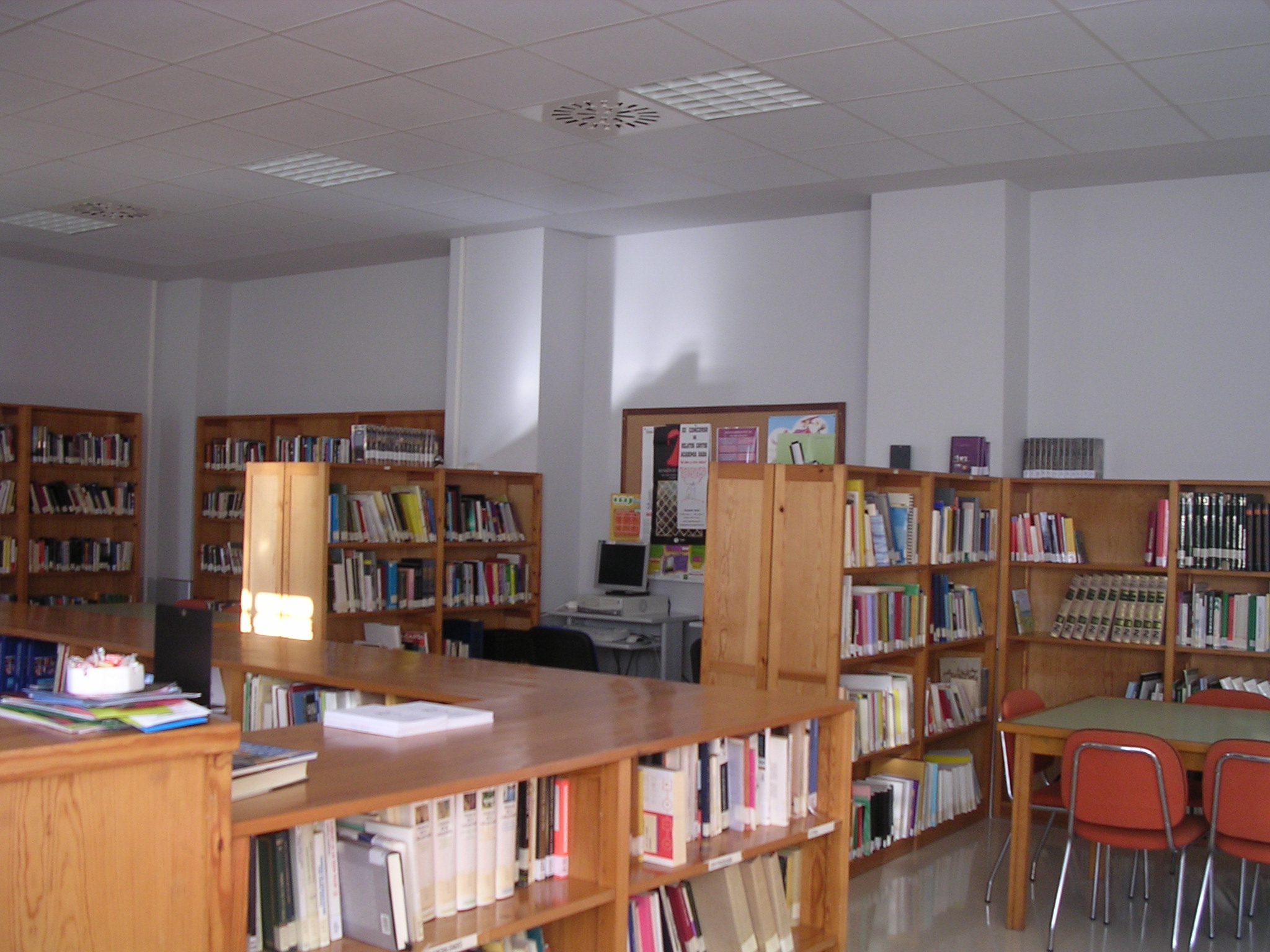 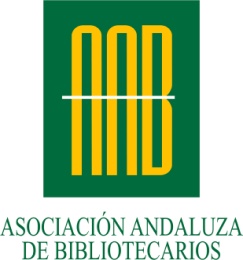 XIX Jornadas Bibliotecarios de Andalucía (HUELVA, 20-21 OCT. 2017
B. Jabugo
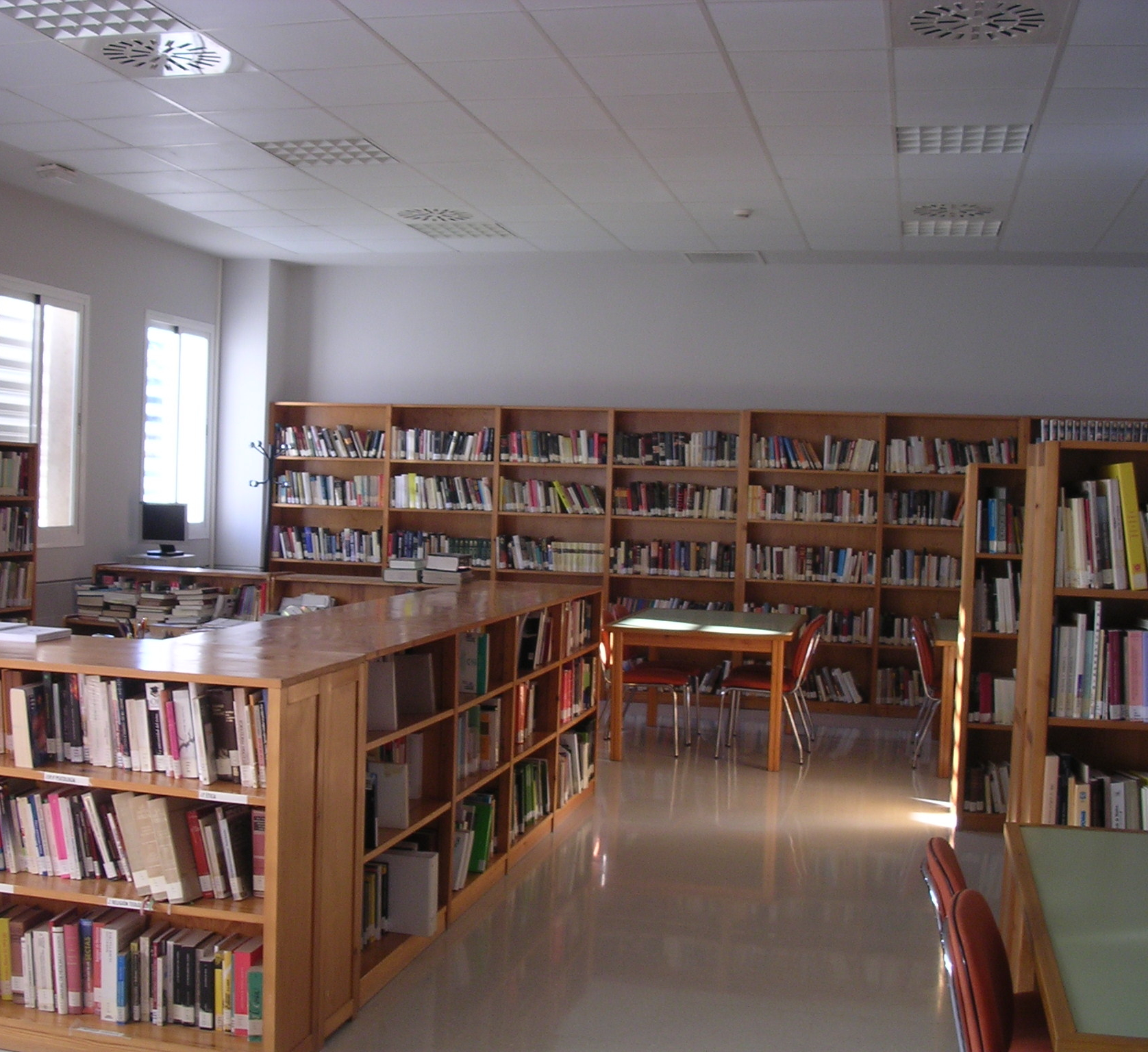 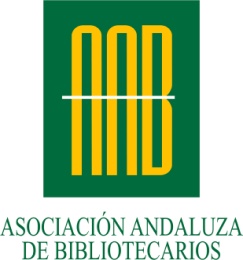 XIX Jornadas Bibliotecarios de Andalucía (HUELVA, 20-21 OCT. 2017
B. Jabugo
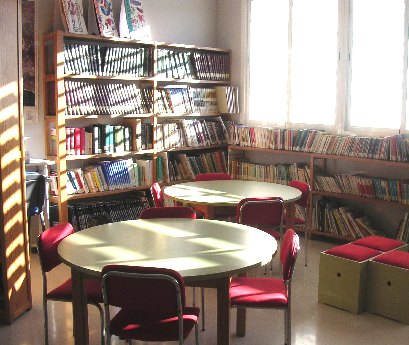 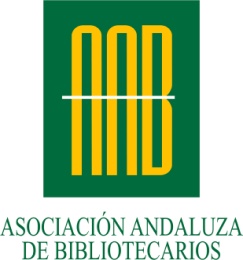 XIX Jornadas Bibliotecarios de Andalucía (HUELVA, 20-21 OCT. 2017
B. Niebla
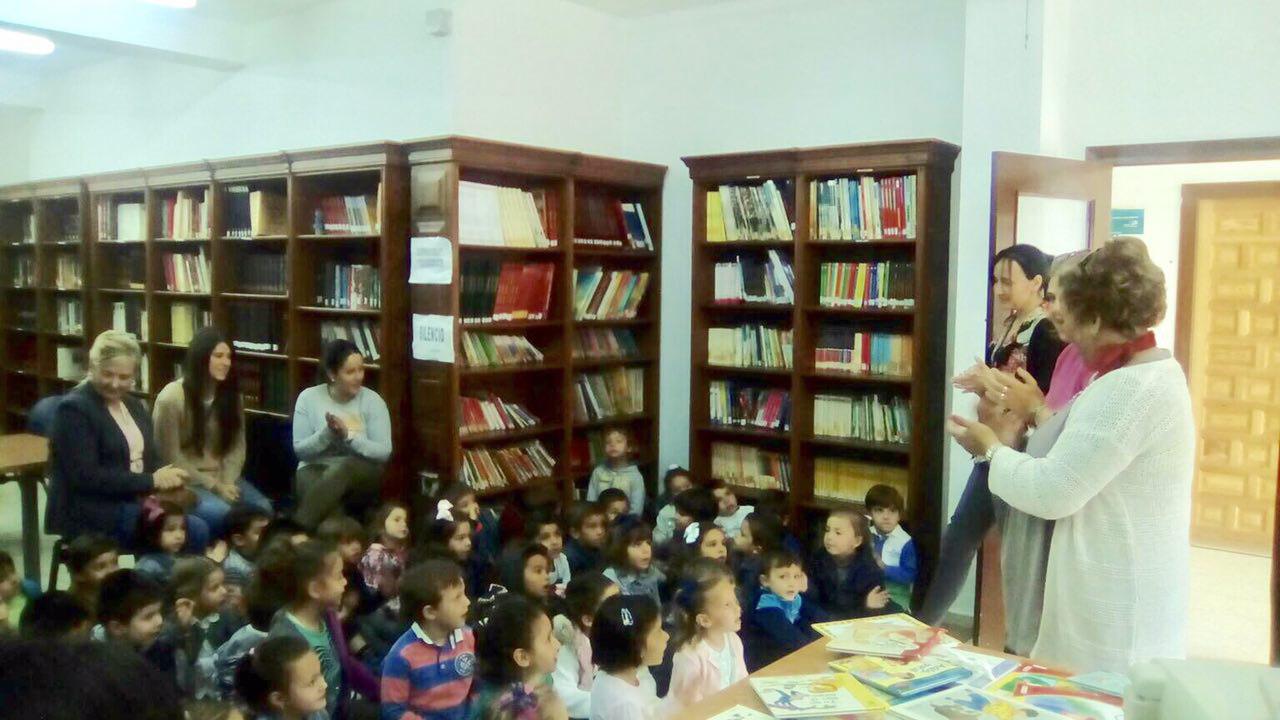 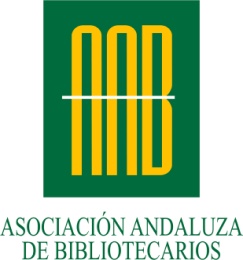 XIX Jornadas Bibliotecarios de Andalucía (HUELVA, 20-21 OCT. 2017
B. Niebla
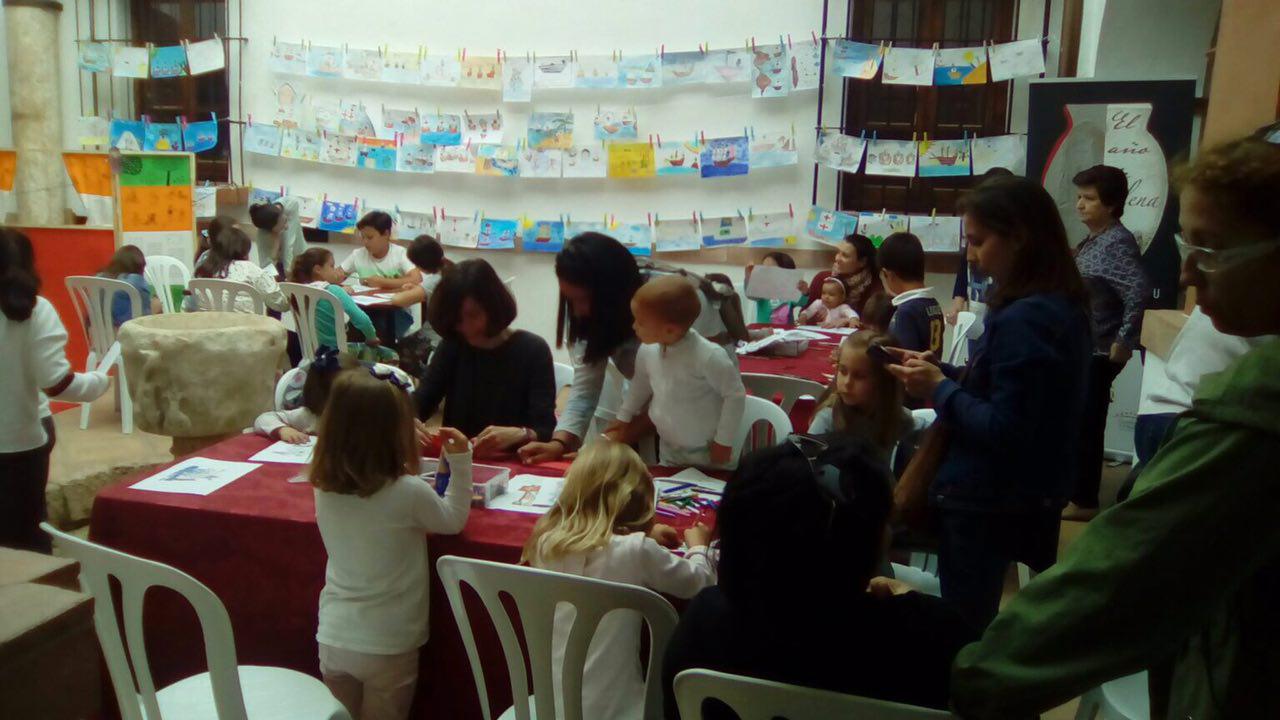 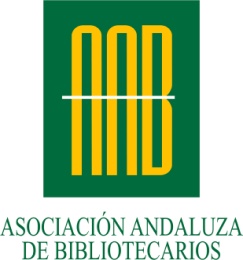 XIX Jornadas Bibliotecarios de Andalucía (HUELVA, 20-21 OCT. 2017
B. Niebla
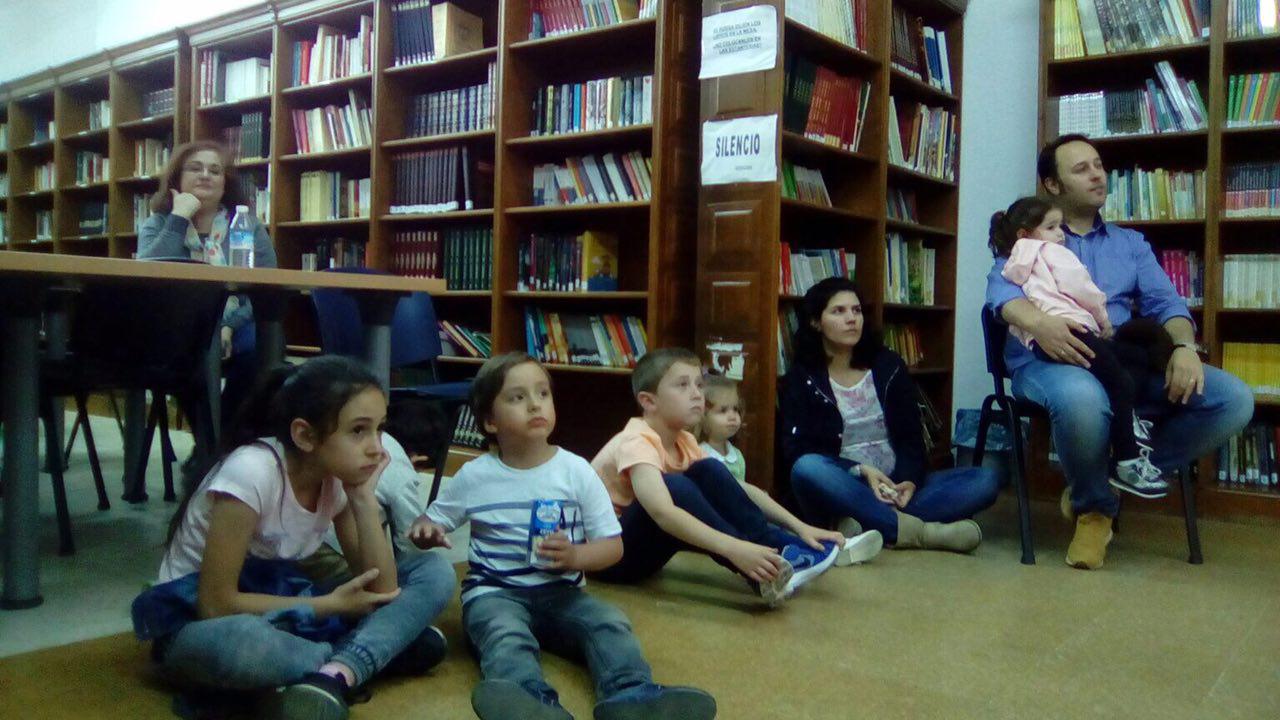 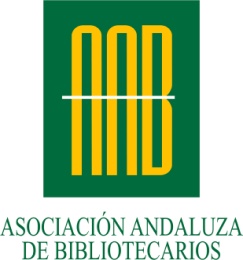 XIX Jornadas Bibliotecarios de Andalucía (HUELVA, 20-21 OCT. 2017
B. Niebla
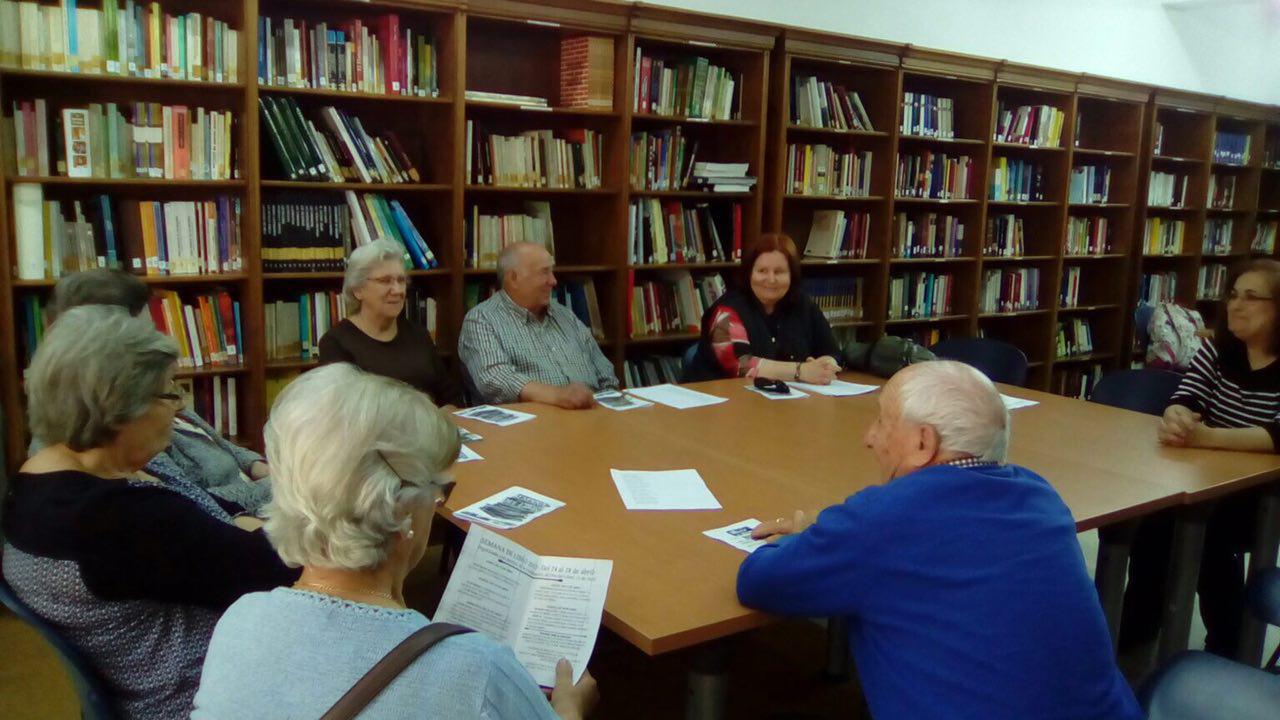 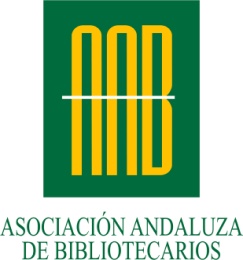 XIX Jornadas Bibliotecarios de Andalucía (HUELVA, 20-21 OCT. 2017
B. Niebla
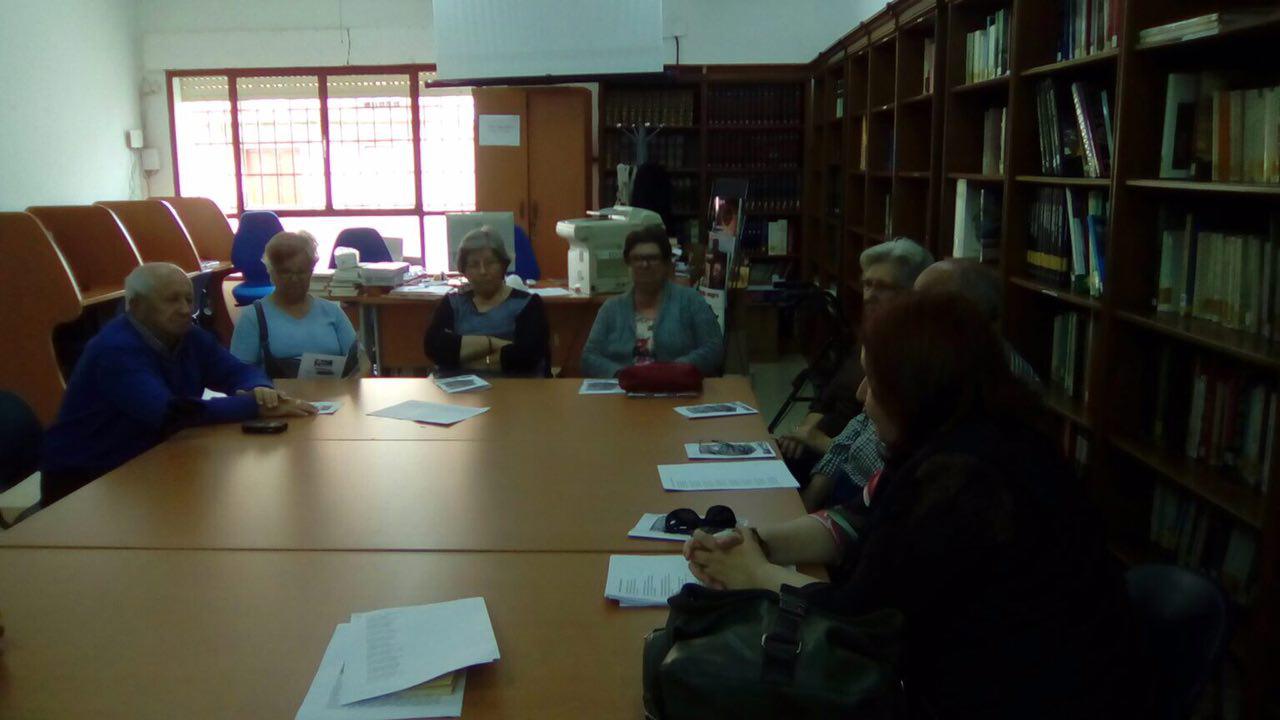 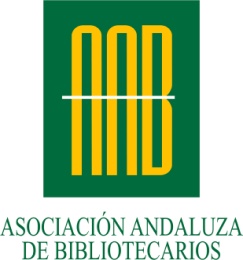 XIX Jornadas Bibliotecarios de Andalucía (HUELVA, 20-21 OCT. 2017
B. Niebla
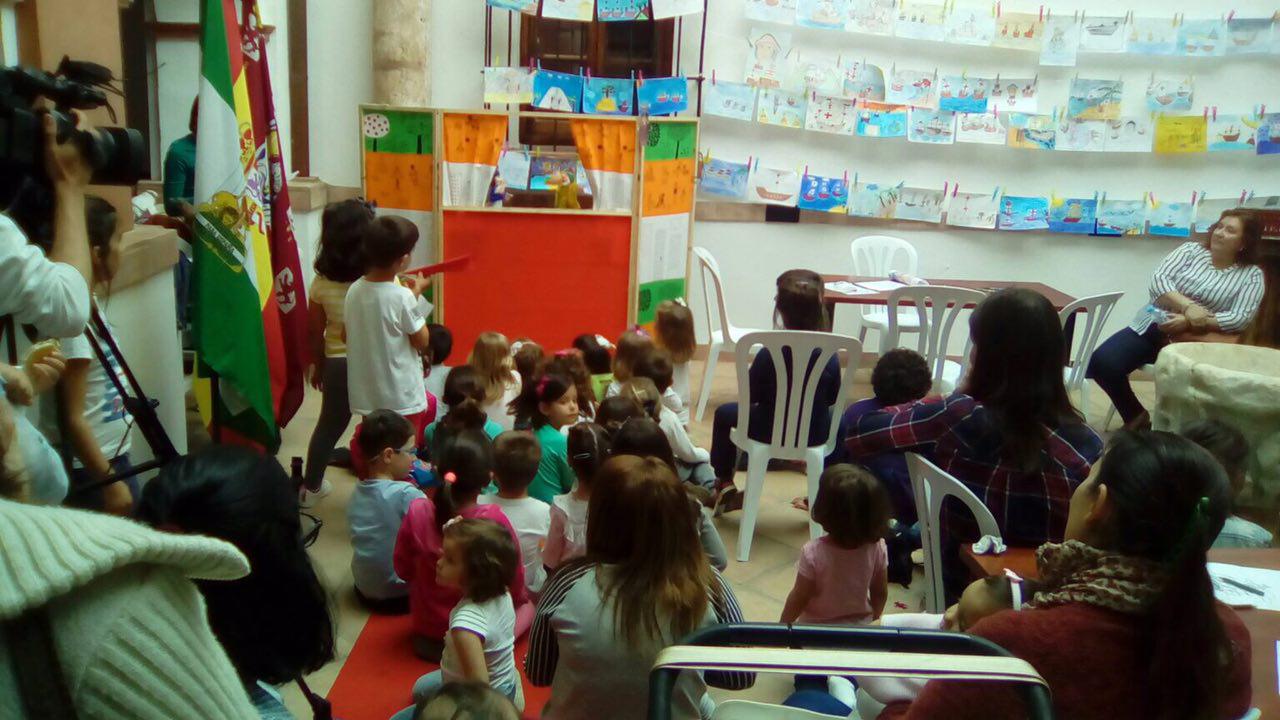 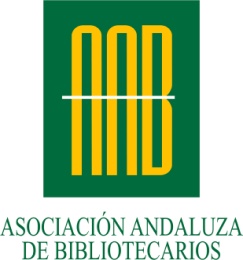 XIX Jornadas Bibliotecarios de Andalucía (HUELVA, 20-21 OCT. 2017
B. Niebla
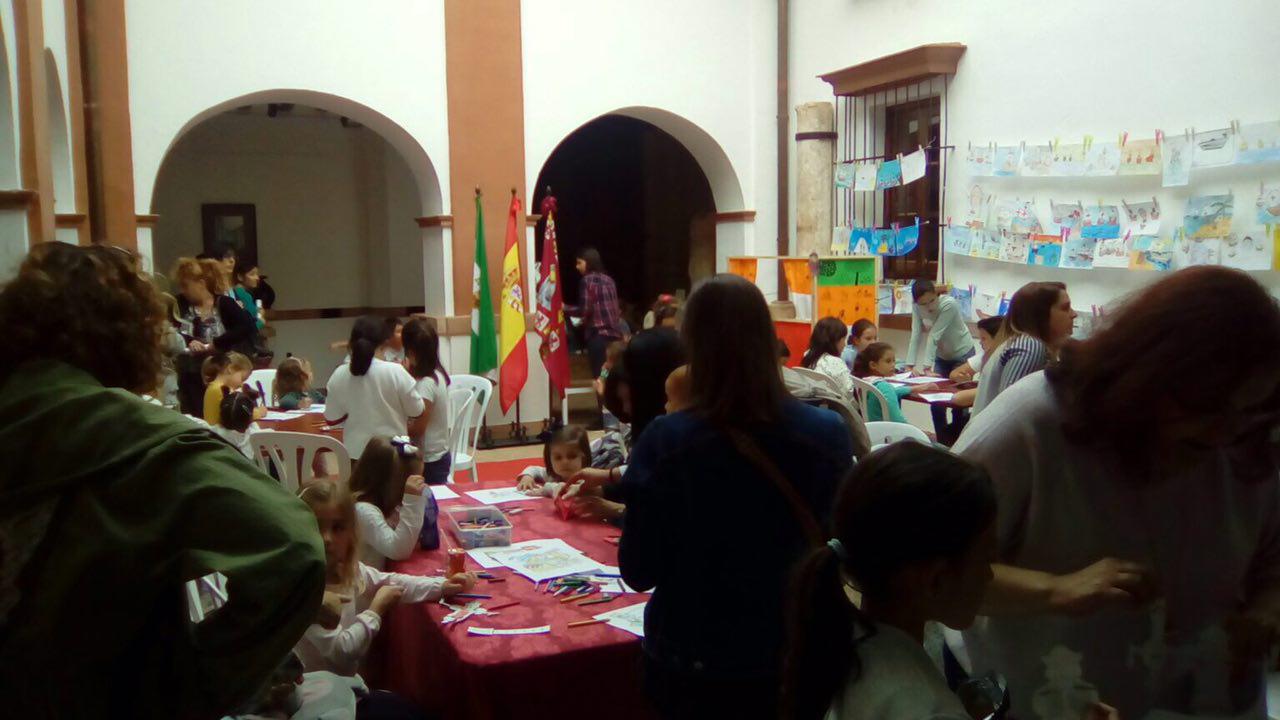 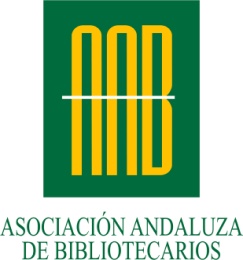 XIX Jornadas Bibliotecarios de Andalucía (HUELVA, 20-21 OCT. 2017
B. Niebla
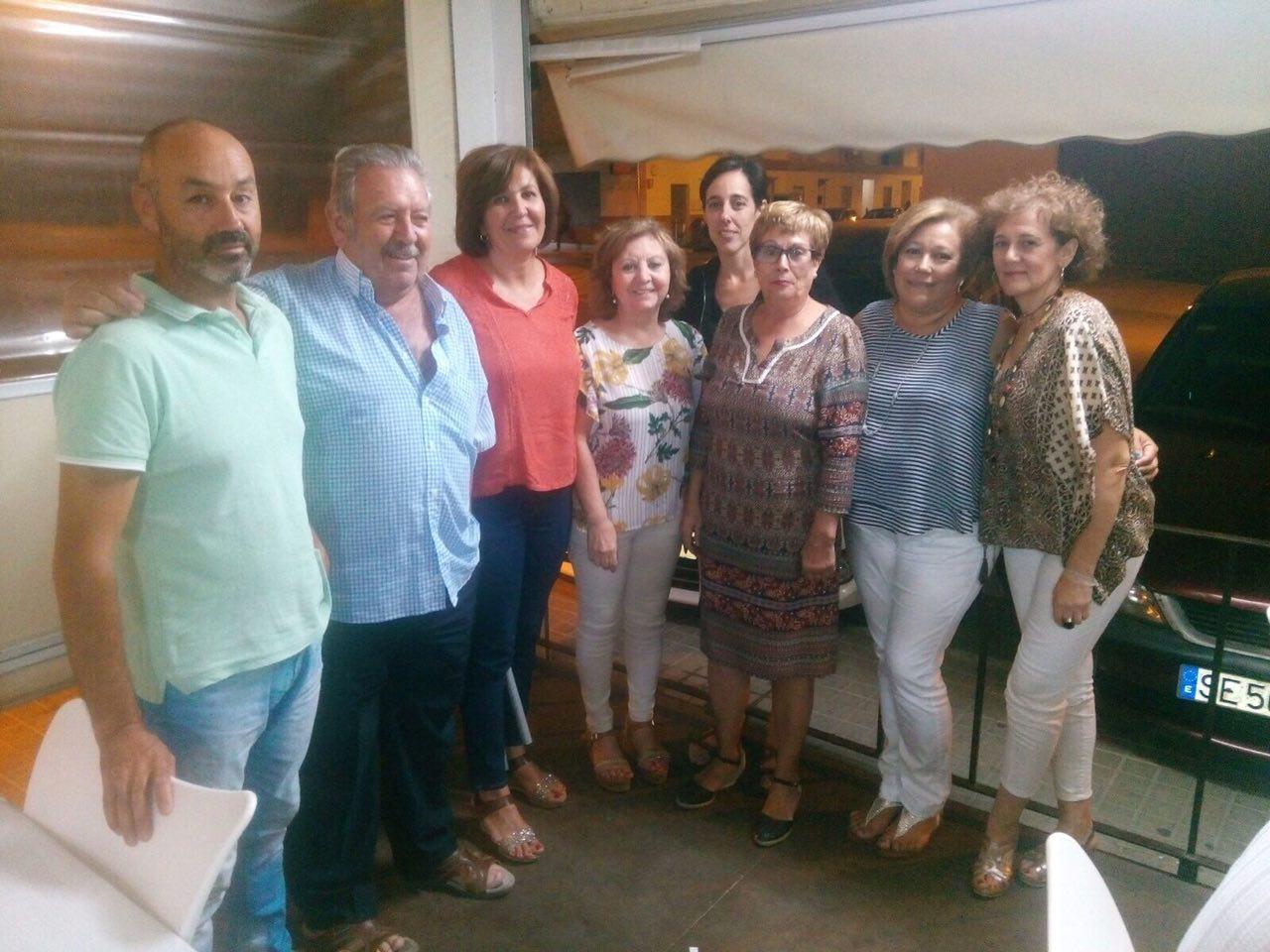 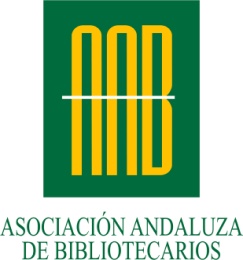 XIX Jornadas Bibliotecarios de Andalucía (HUELVA, 20-21 OCT. 2017
B. Niebla
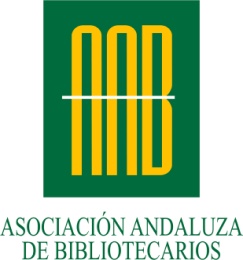 XIX Jornadas Bibliotecarios de Andalucía (HUELVA, 20-21 OCT. 2017
B. Palos de la Frontera
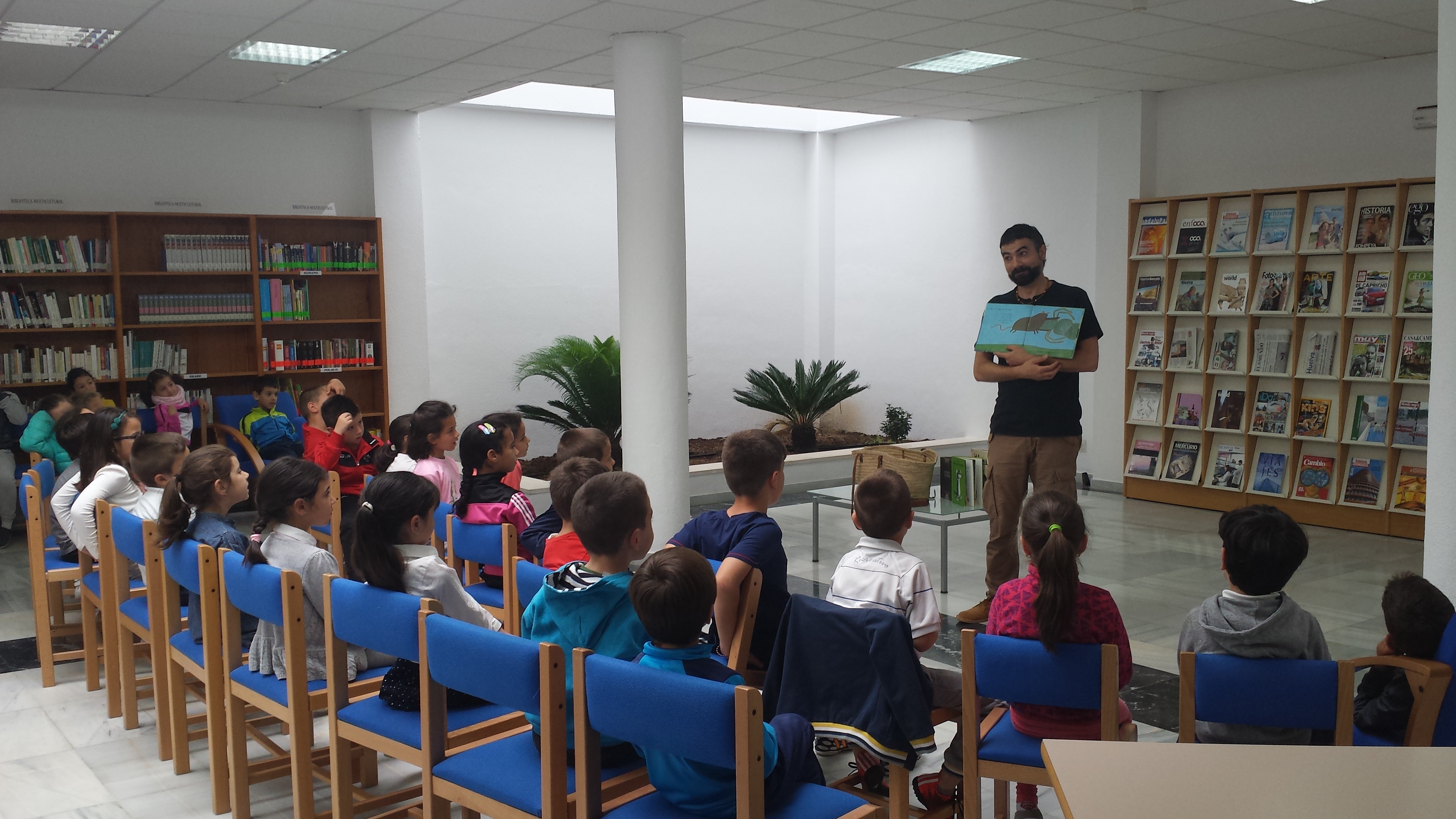 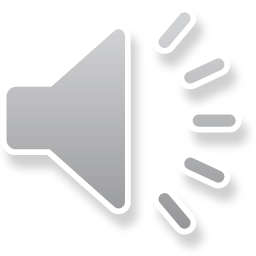 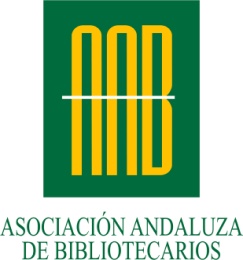 XIX Jornadas Bibliotecarios de Andalucía (HUELVA, 20-21 OCT. 2017
B. Palos de la Frontera
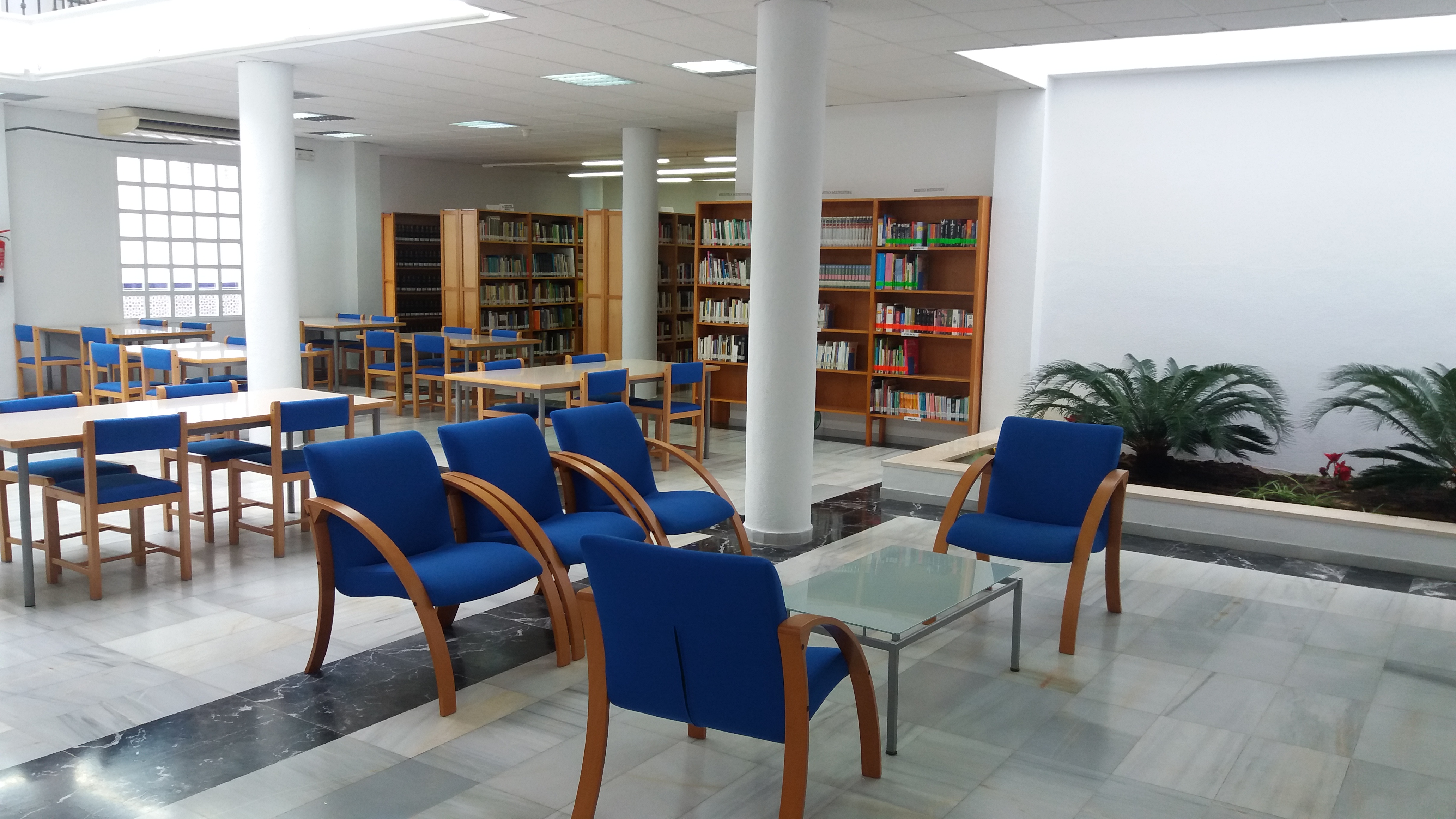 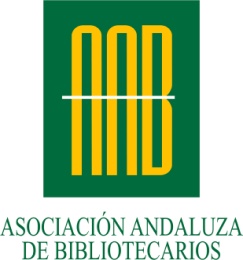 XIX Jornadas Bibliotecarios de Andalucía (HUELVA, 20-21 OCT. 2017
B. Palos de la Frontera
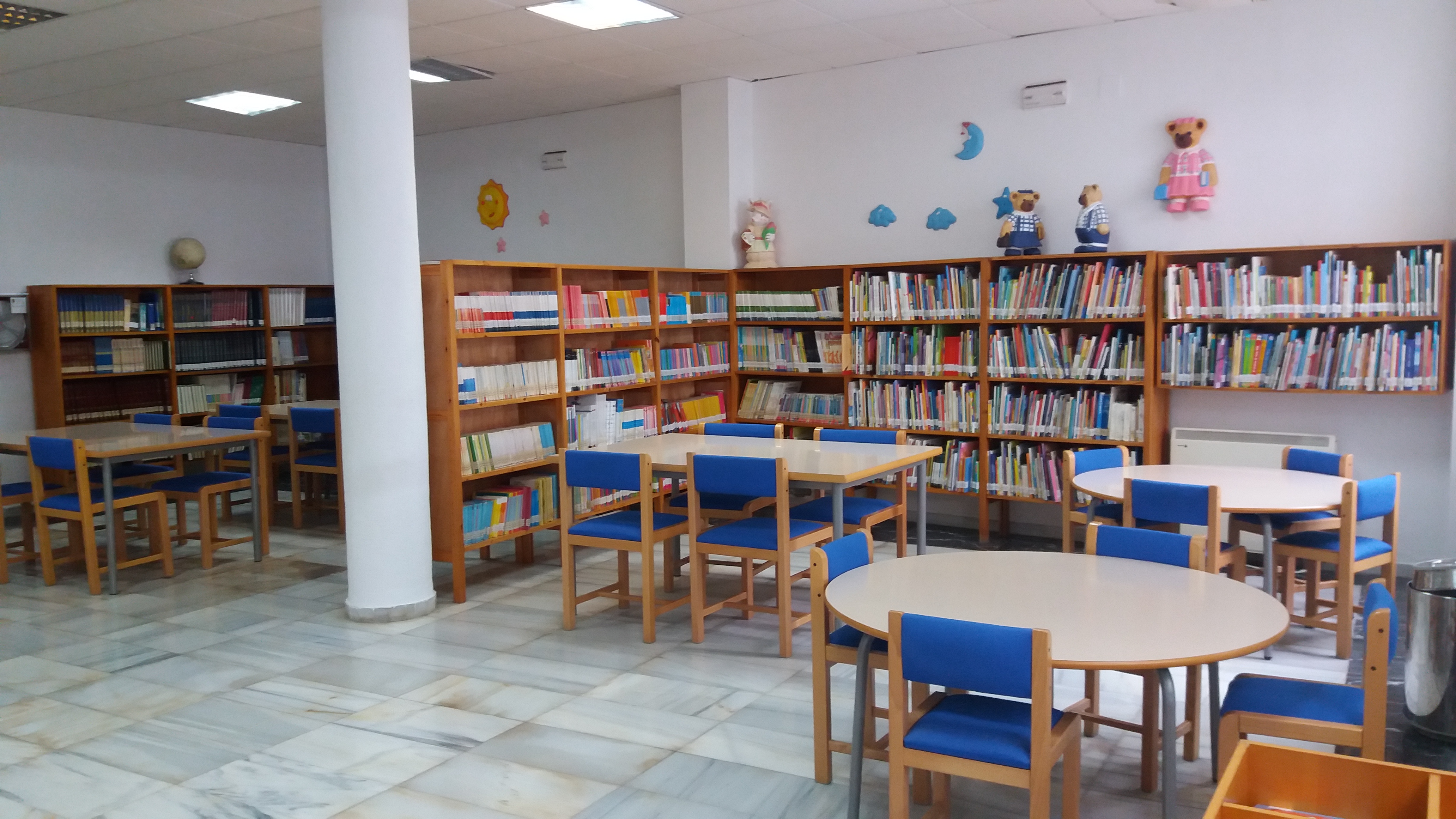 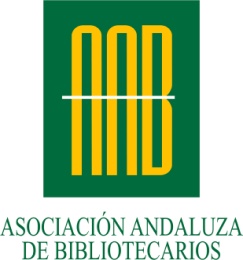 XIX Jornadas Bibliotecarios de Andalucía (HUELVA, 20-21 OCT. 2017
B. Palos de la Frontera
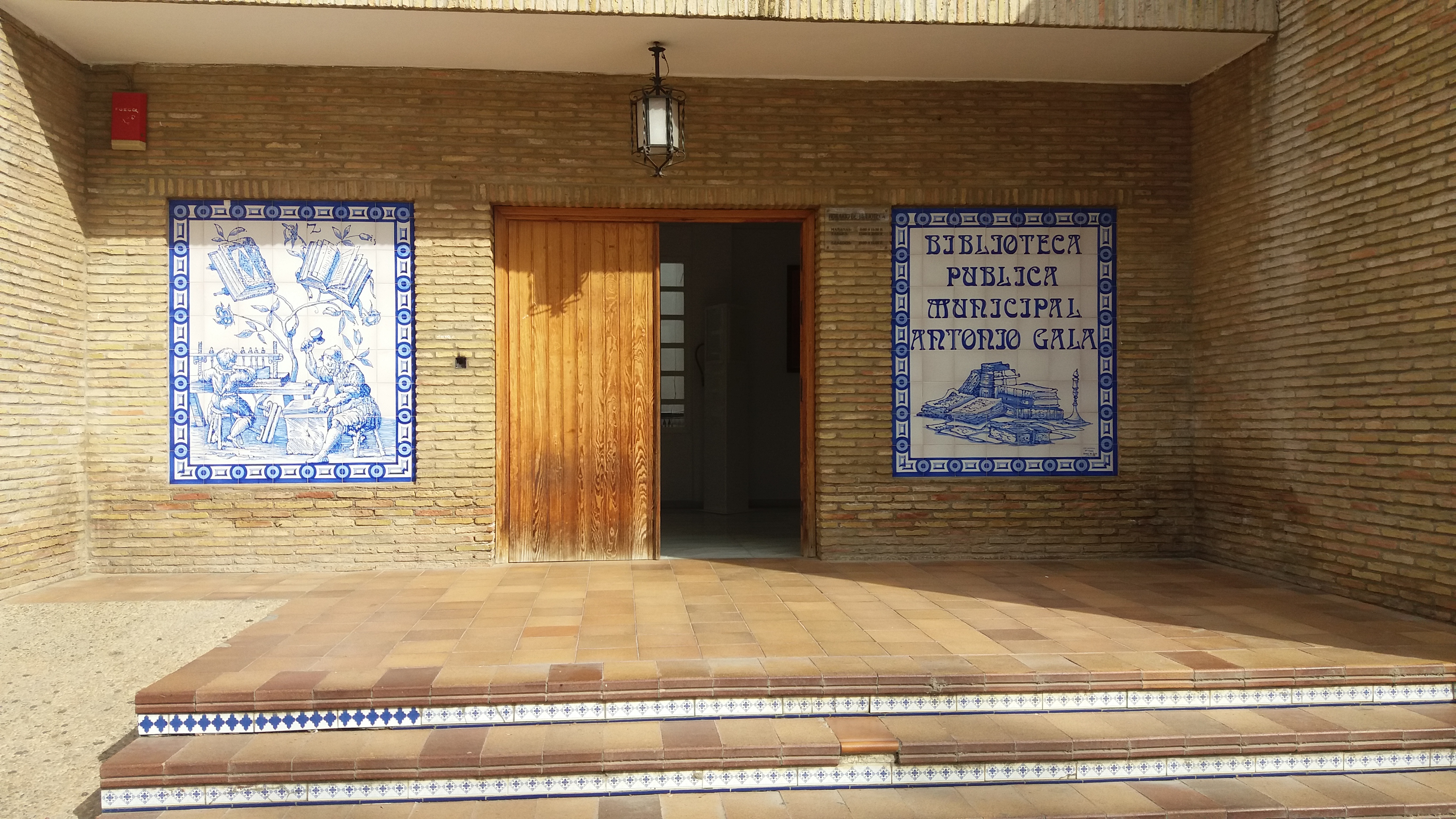 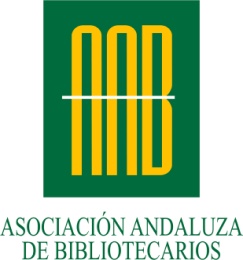 XIX Jornadas Bibliotecarios de Andalucía (HUELVA, 20-21 OCT. 2017
B. Palos de la Frontera
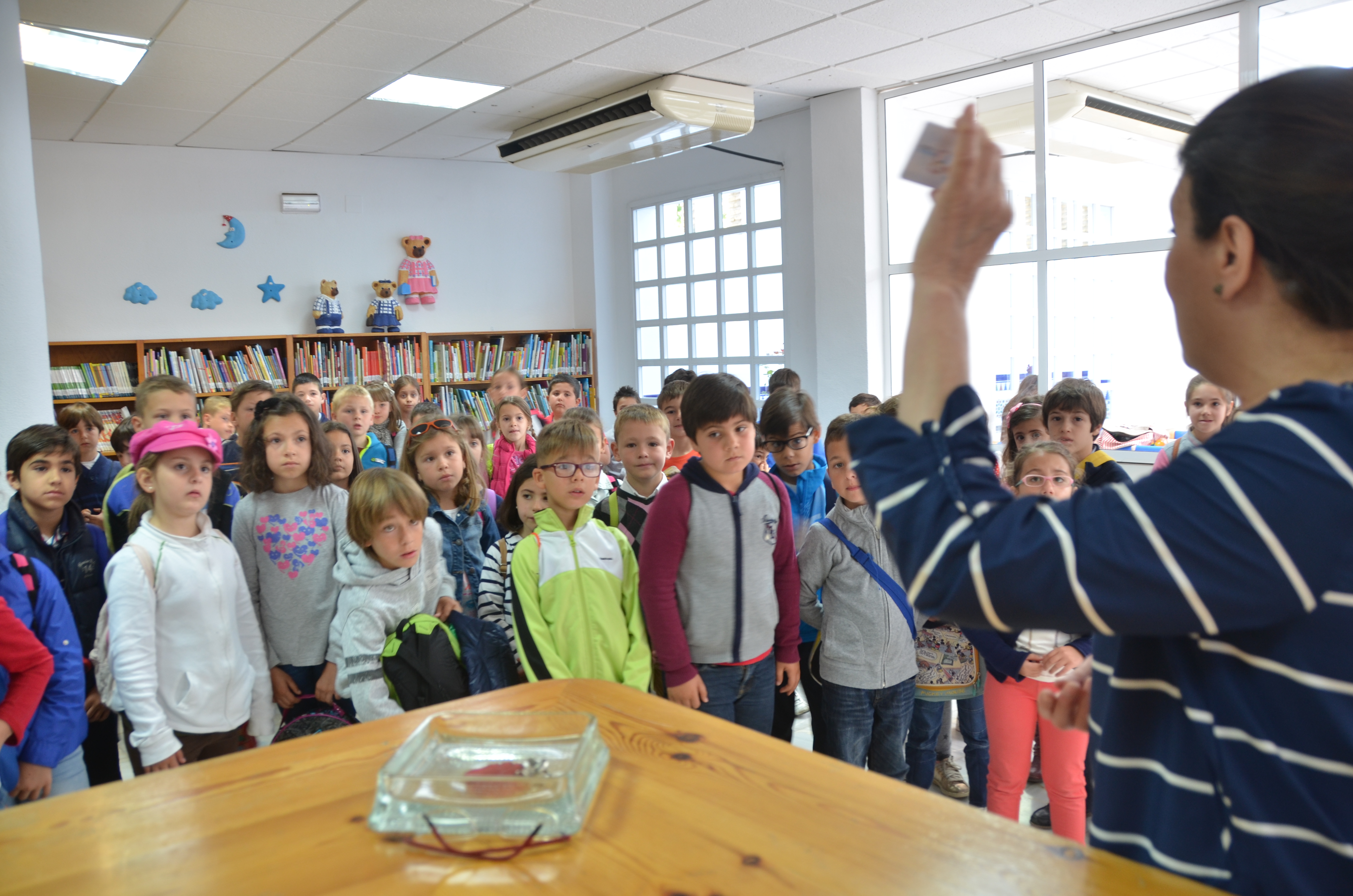 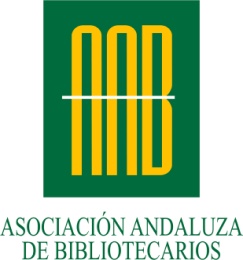 XIX Jornadas Bibliotecarios de Andalucía (HUELVA, 20-21 OCT. 2017
B. Palos de la Frontera
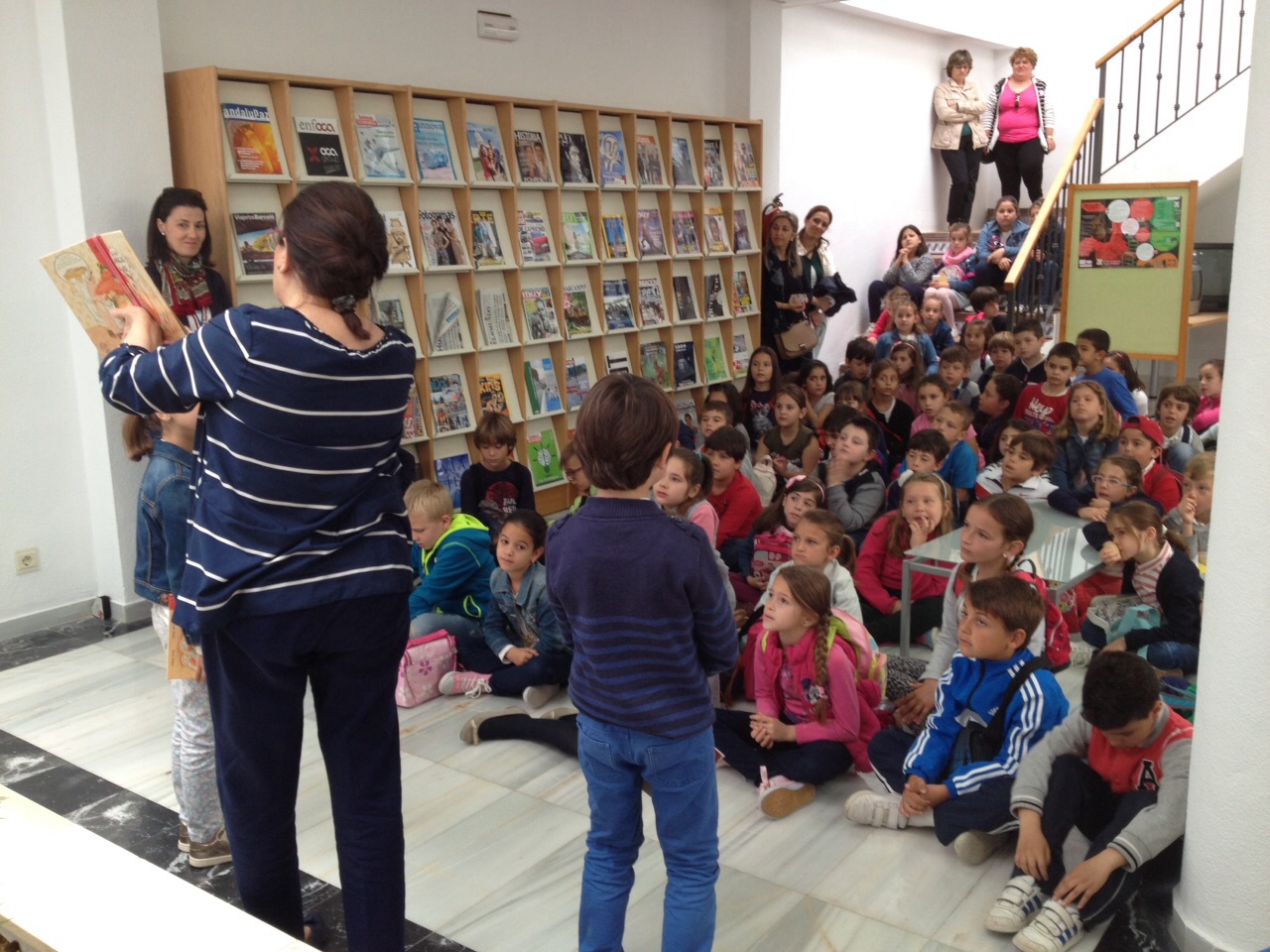 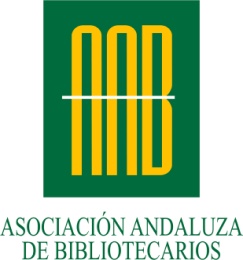 XIX Jornadas Bibliotecarios de Andalucía (HUELVA, 20-21 OCT. 2017
B. Paterna del Campo
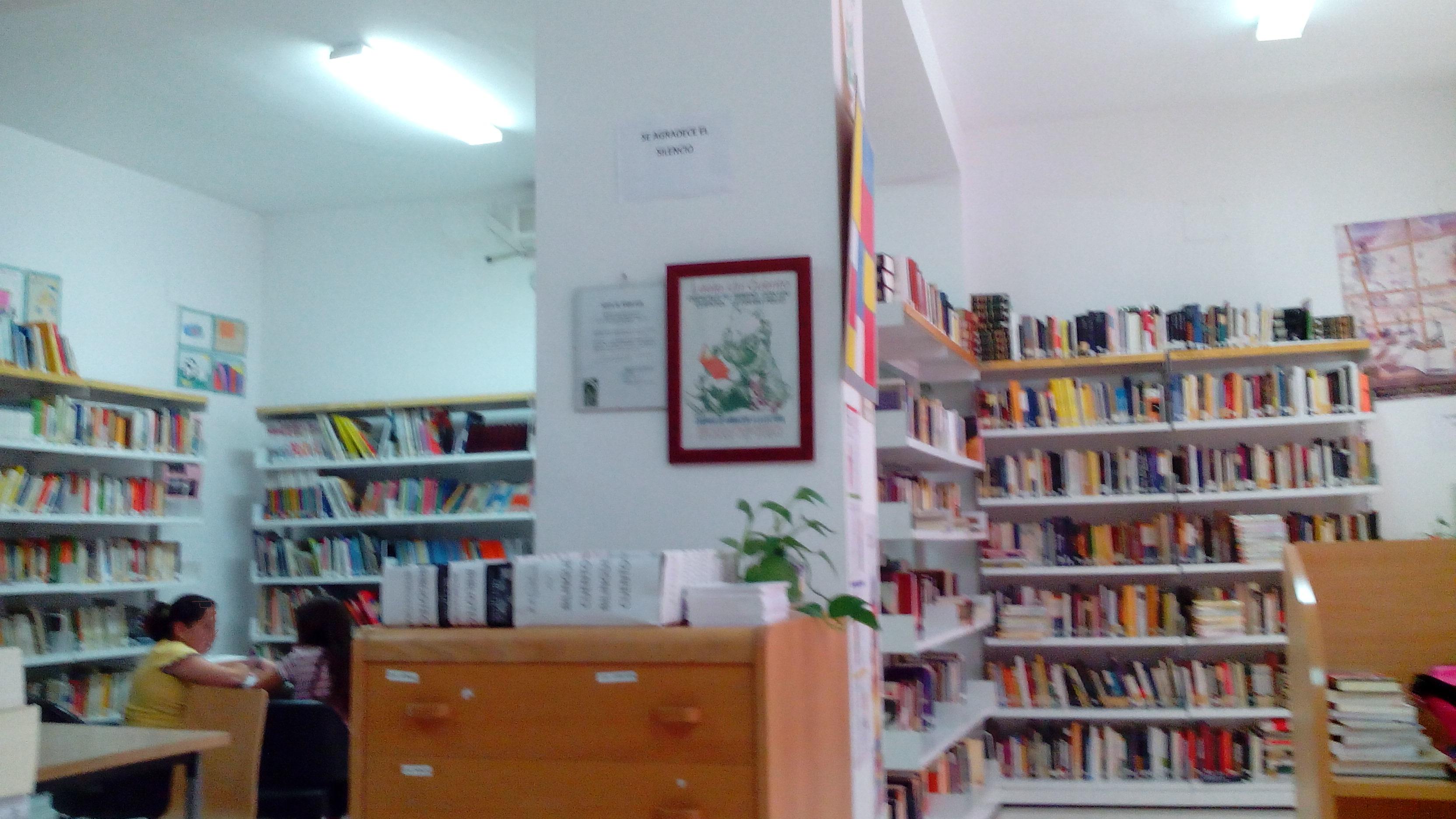 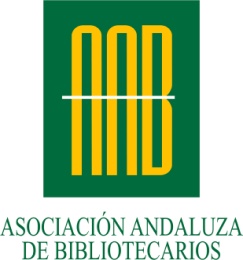 XIX Jornadas Bibliotecarios de Andalucía (HUELVA, 20-21 OCT. 2017
B. Paterna del Campo
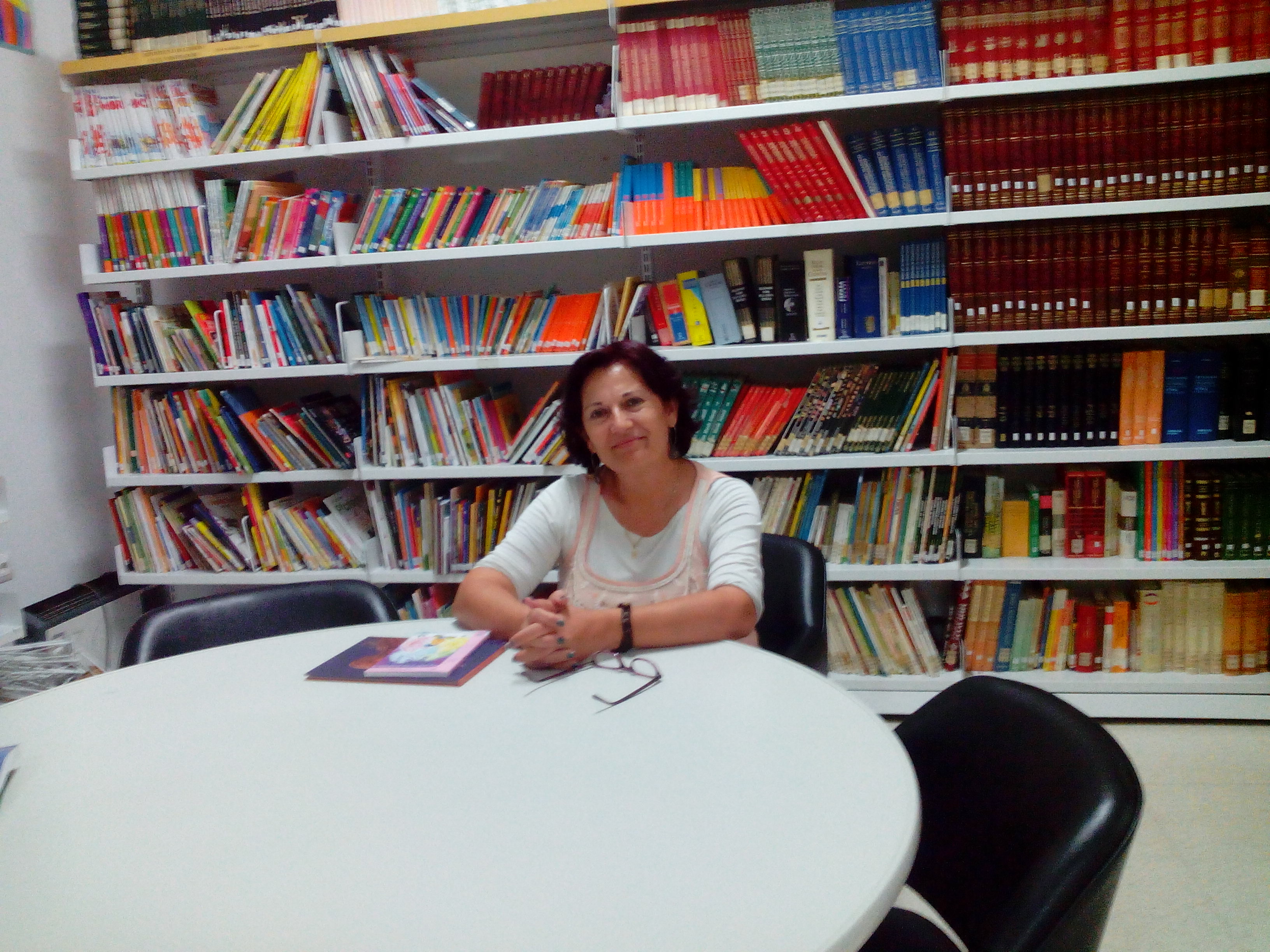 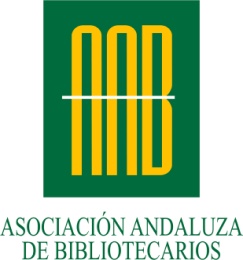 XIX Jornadas Bibliotecarios de Andalucía (HUELVA, 20-21 OCT. 2017
B. Rociana del Condado
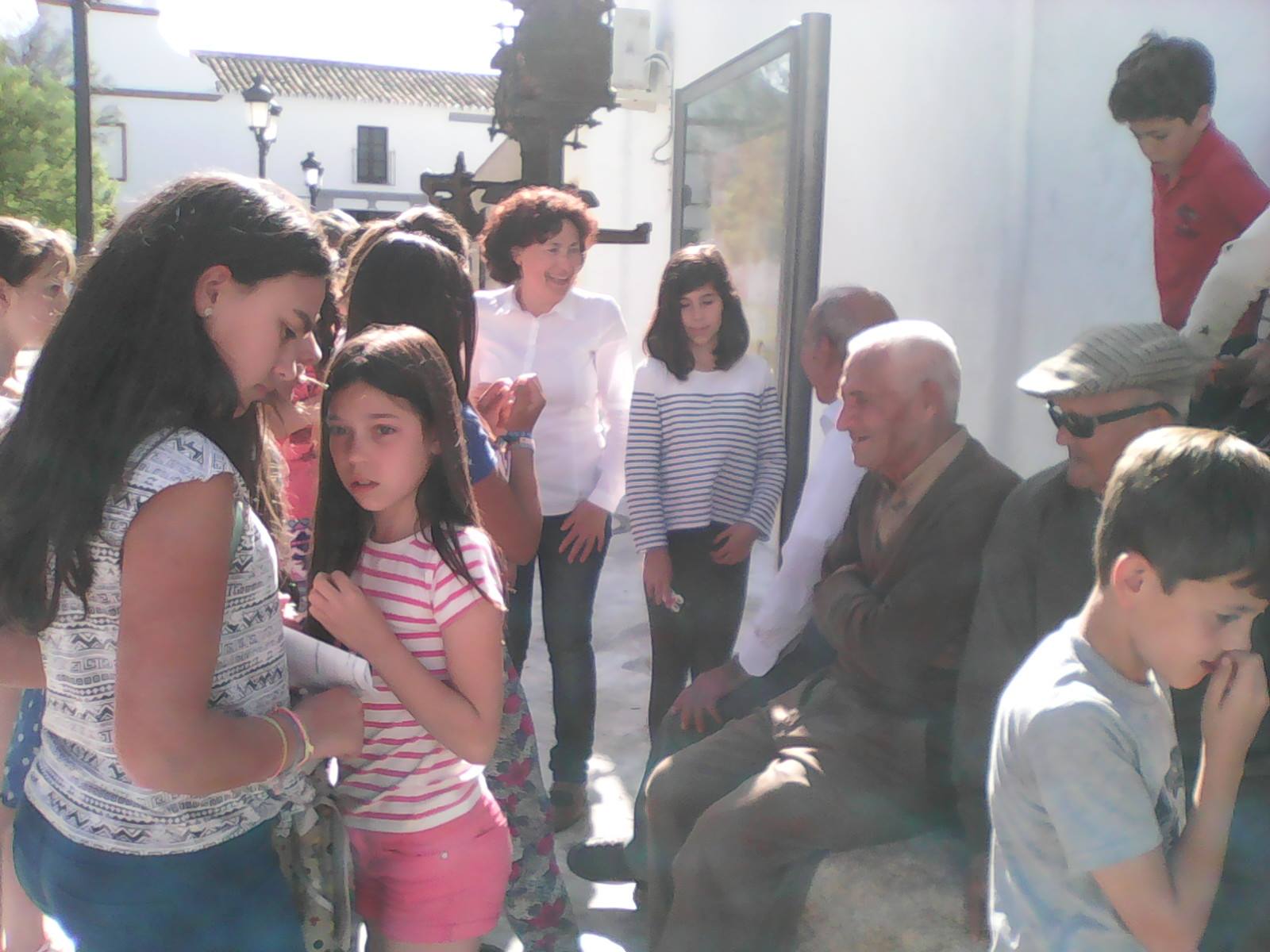 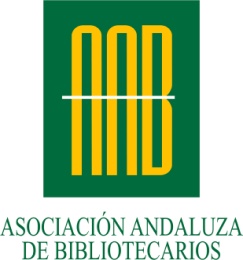 XIX Jornadas Bibliotecarios de Andalucía (HUELVA, 20-21 OCT. 2017
B. Valverde del Camino
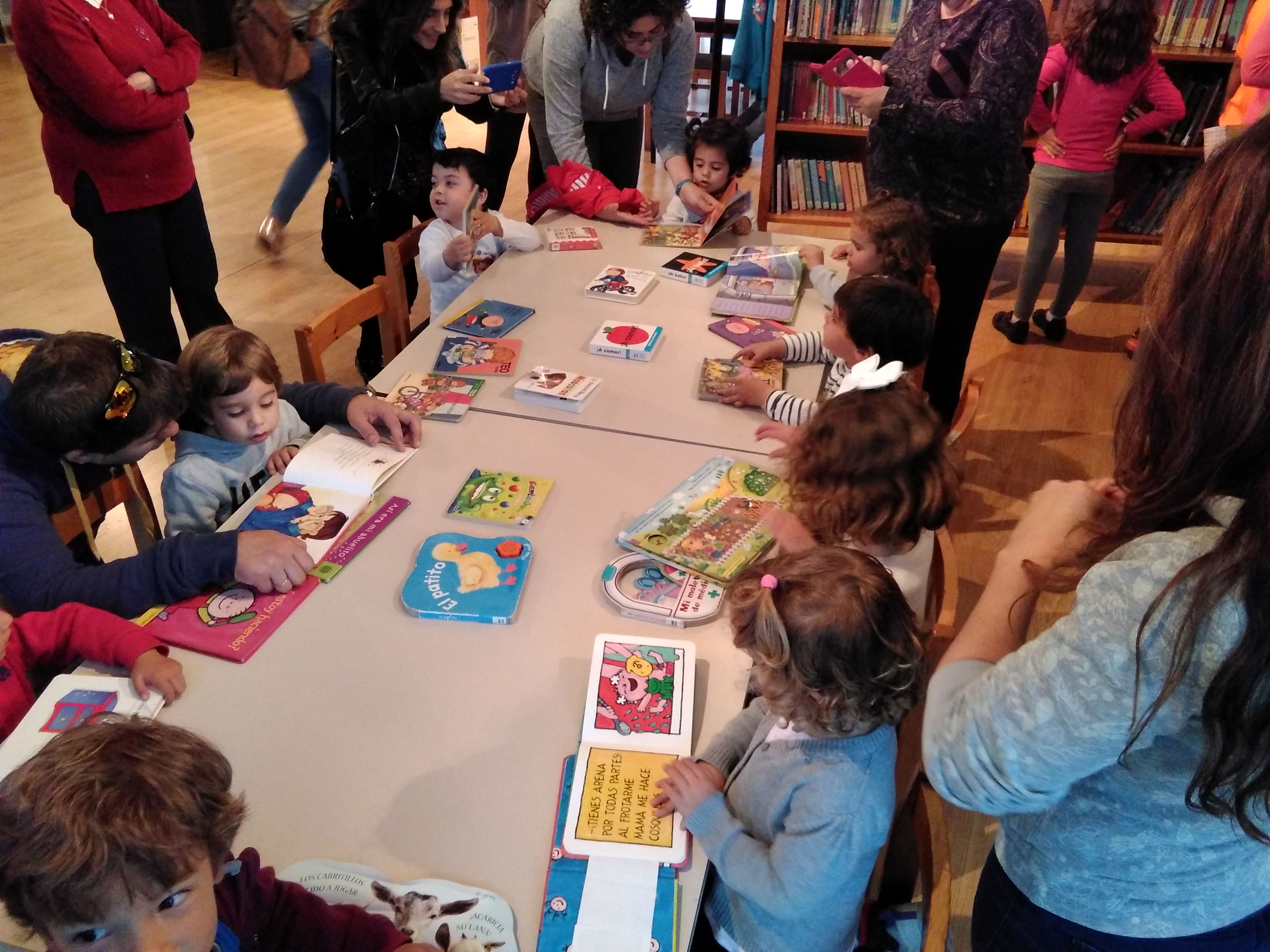 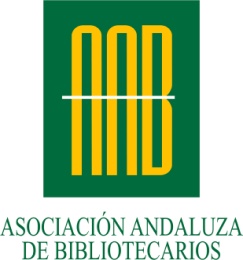 XIX Jornadas Bibliotecarios de Andalucía (HUELVA, 20-21 OCT. 2017
B. Valverde del Camino
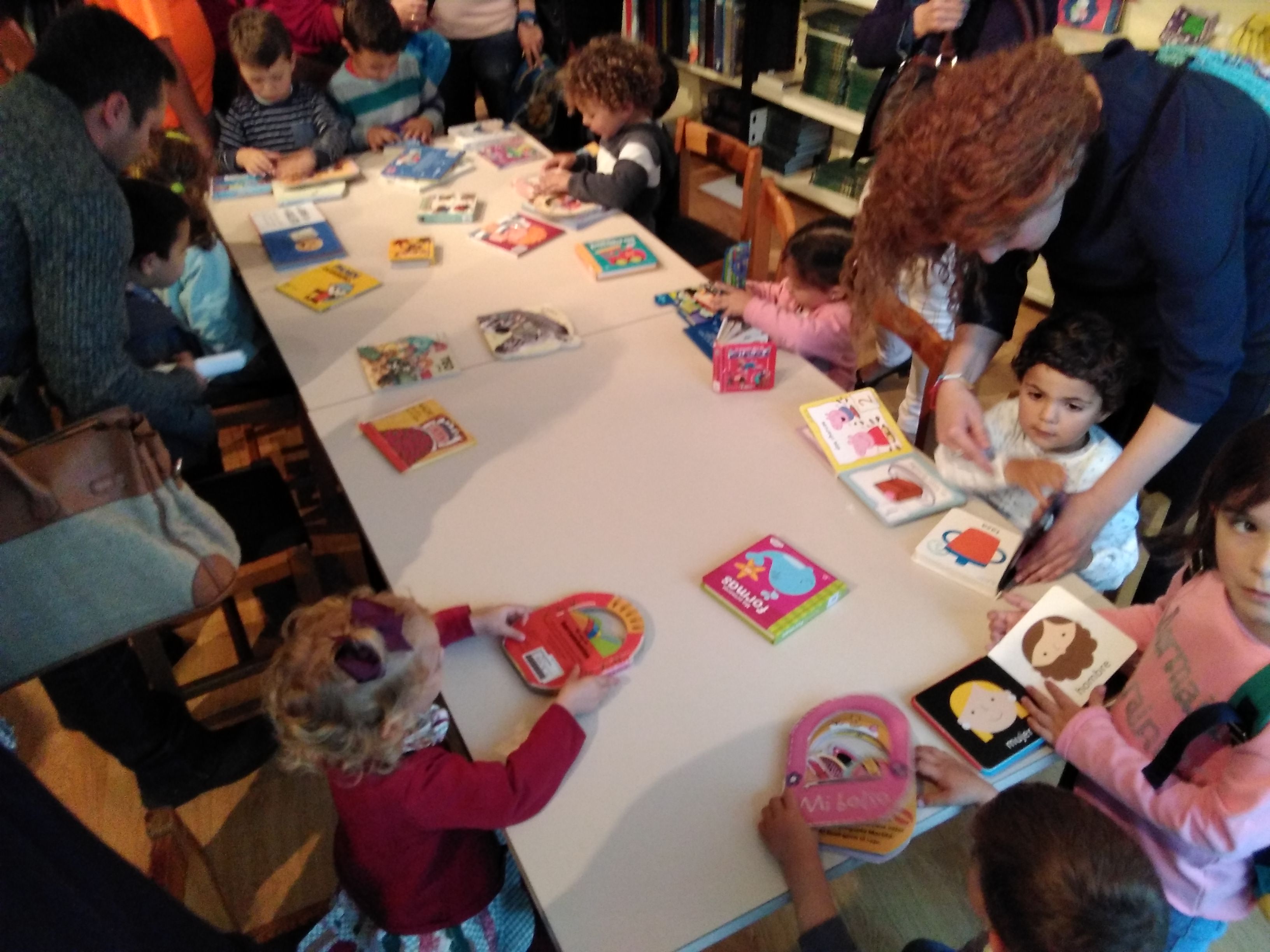 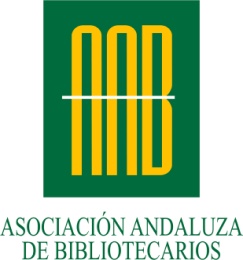 XIX Jornadas Bibliotecarios de Andalucía (HUELVA, 20-21 OCT. 2017
B. Valverde del Camino
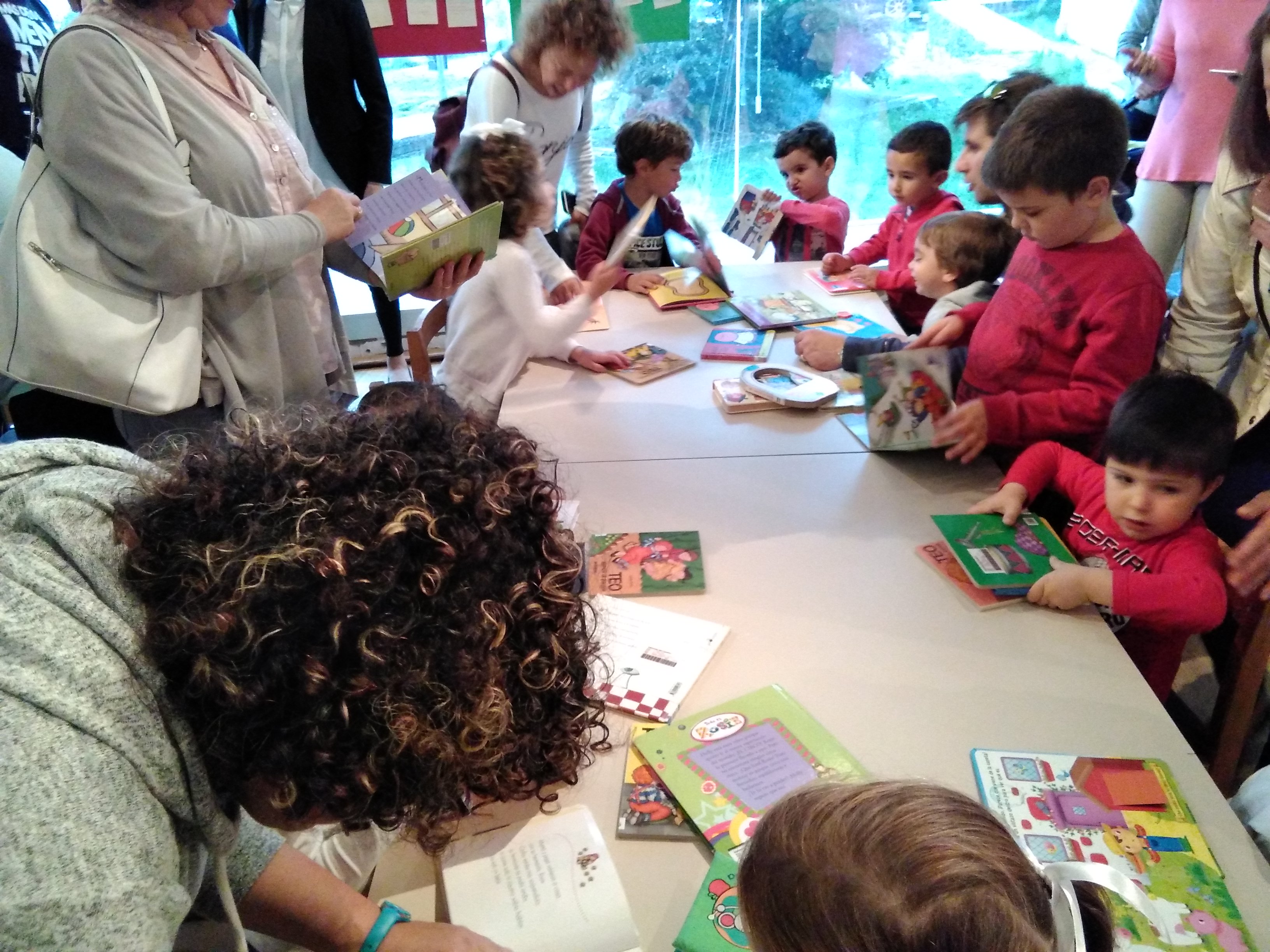 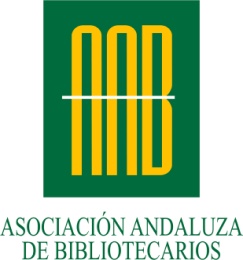 XIX Jornadas Bibliotecarios de Andalucía (HUELVA, 20-21 OCT. 2017
B. Valverde del Camino
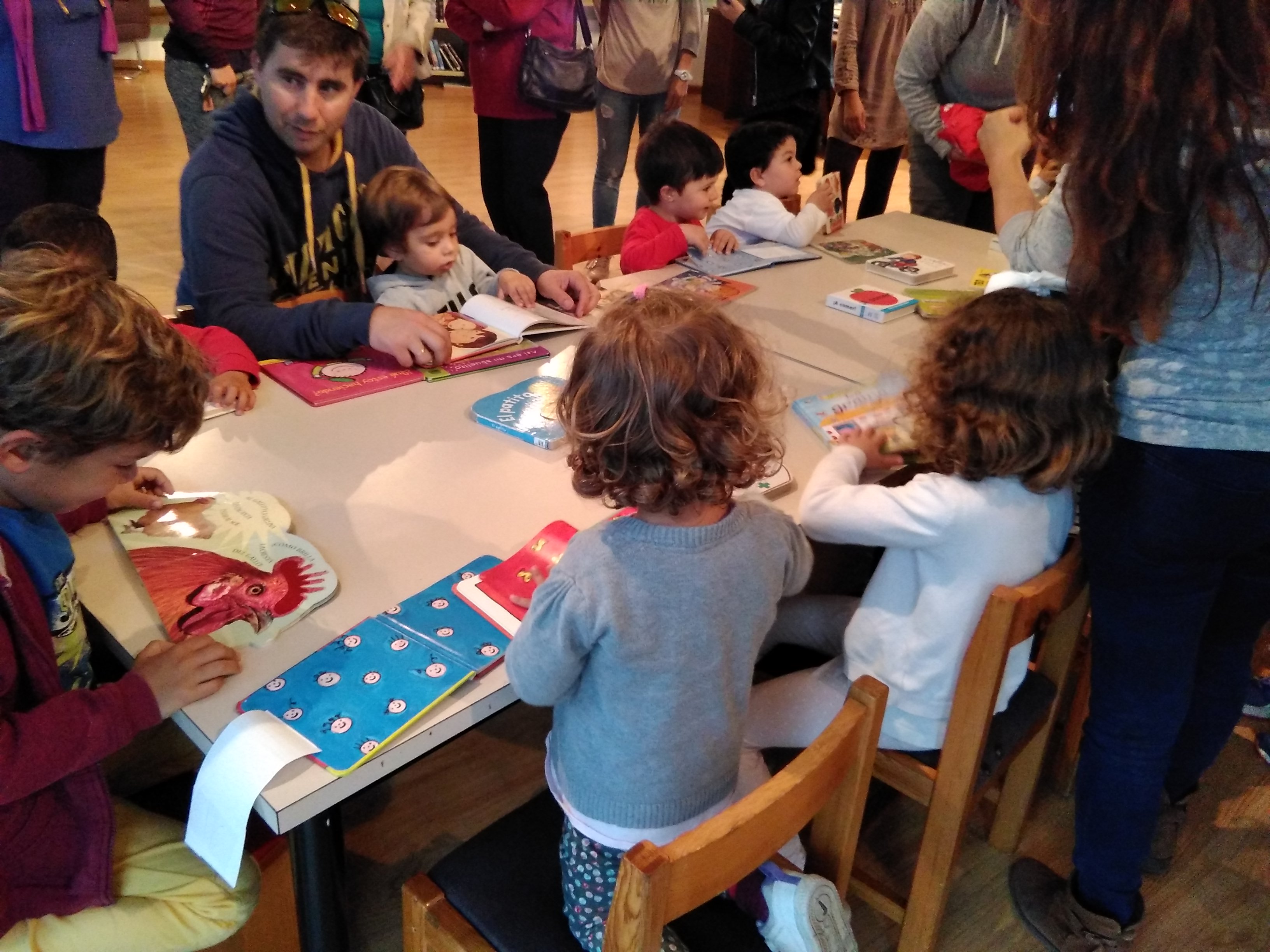 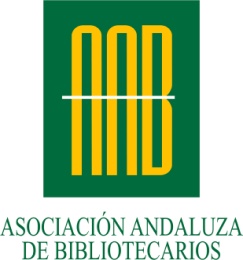 XIX Jornadas Bibliotecarios de Andalucía (HUELVA, 20-21 OCT. 2017
B. Valverde del Camino
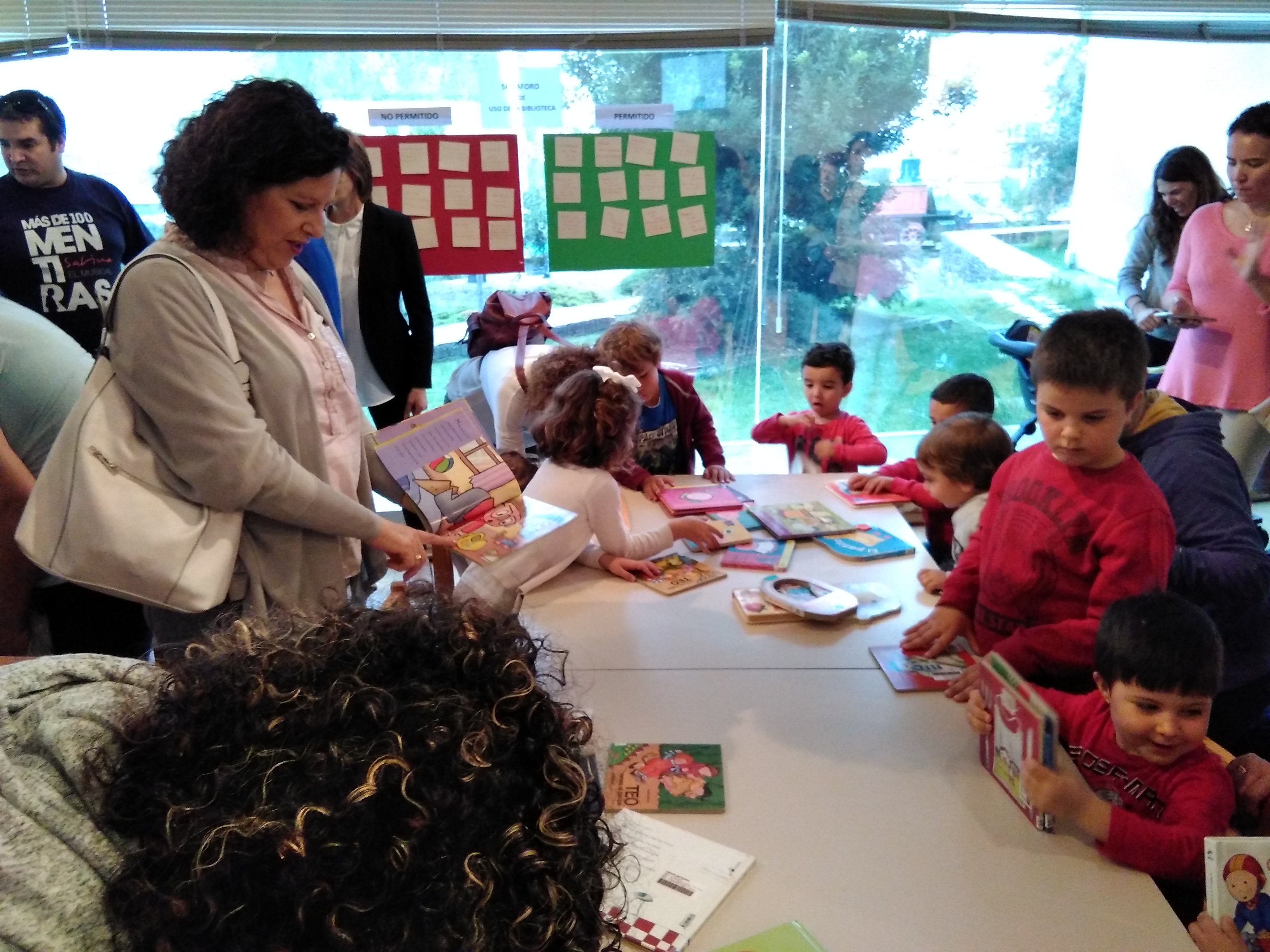 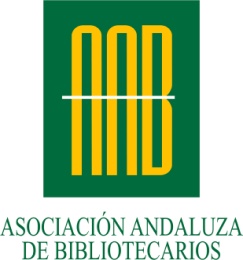 XIX Jornadas Bibliotecarios de Andalucía (HUELVA, 20-21 OCT. 2017
B. Villarrasa
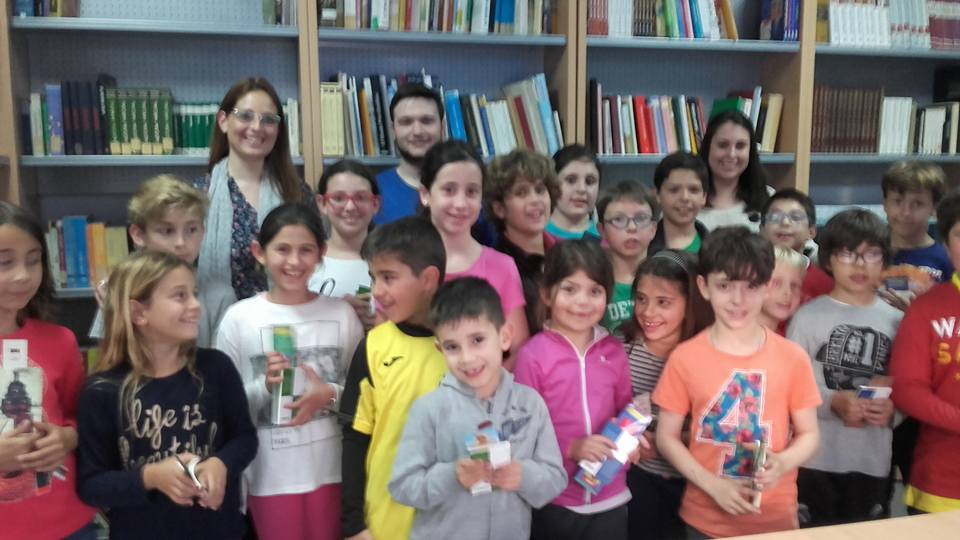 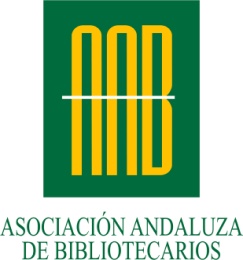 XIX Jornadas Bibliotecarios de Andalucía (HUELVA, 20-21 OCT. 2017
B. Villarrasa
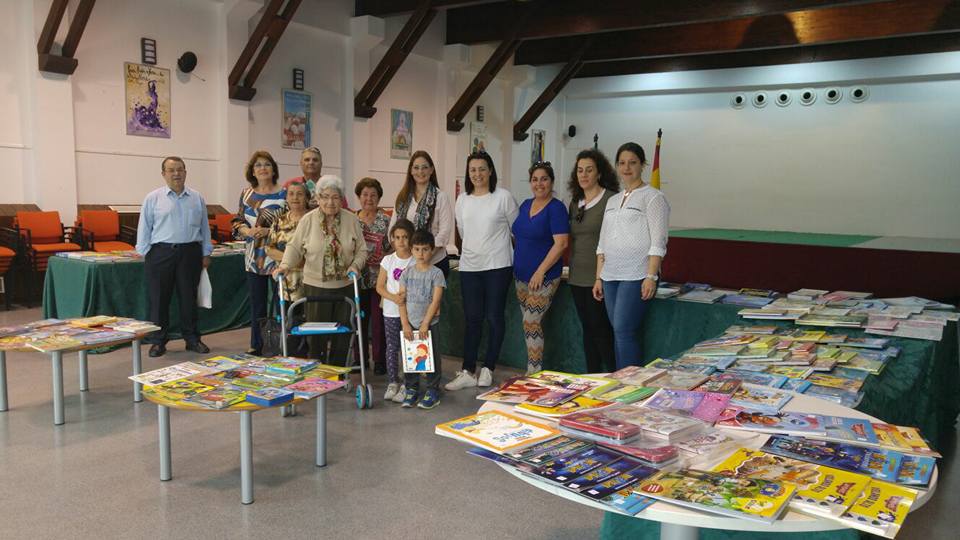 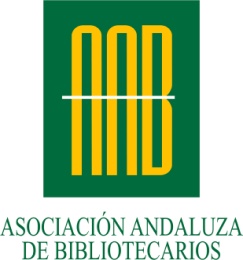 XIX Jornadas Bibliotecarios de Andalucía (HUELVA, 20-21 OCT. 2017
B. Villarrasa
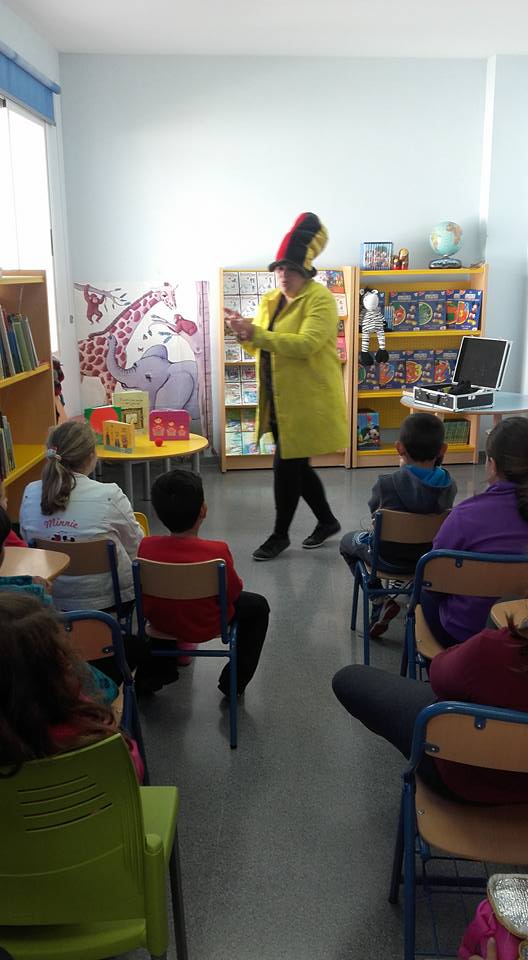 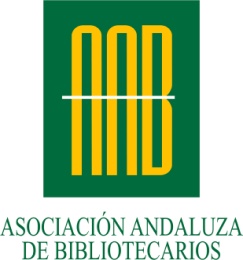 XIX Jornadas Bibliotecarios de Andalucía (HUELVA, 20-21 OCT. 2017
B. Villarrasa
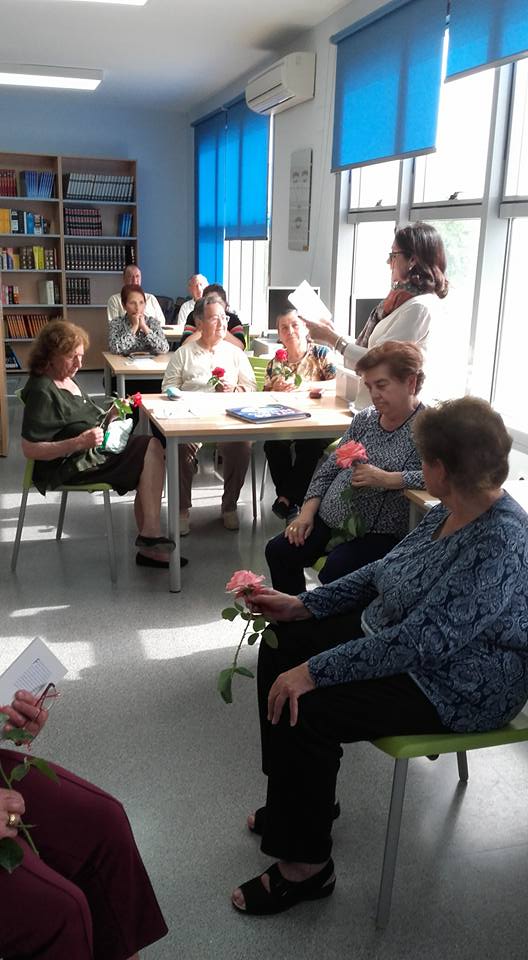 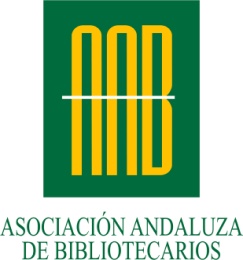 XIX Jornadas Bibliotecarios de Andalucía (HUELVA, 20-21 OCT. 2017
B. Villarrasa
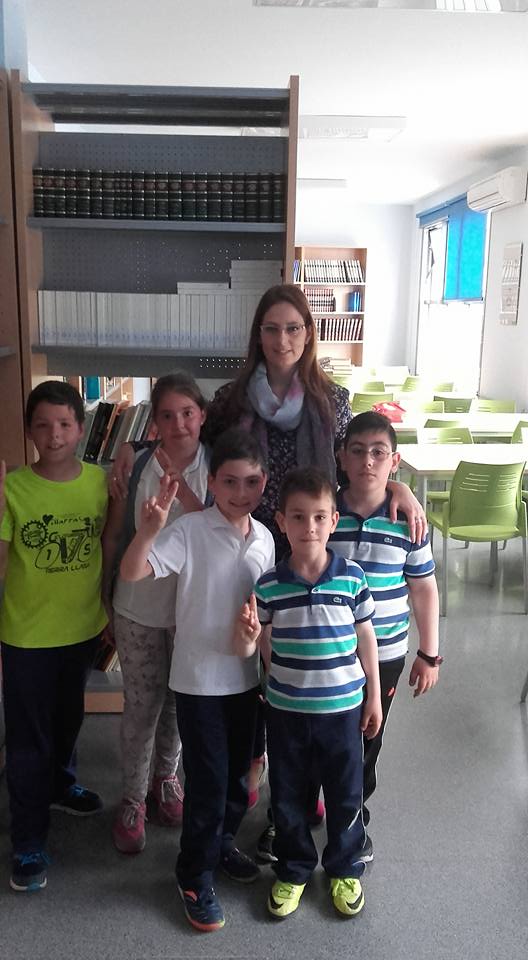 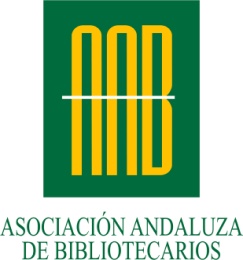 XIX Jornadas Bibliotecarios de Andalucía (HUELVA, 20-21 OCT. 2017
GRACIAS A TOD@S!!
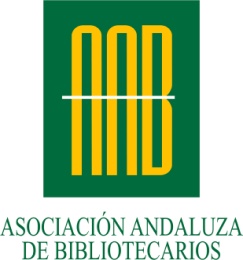 XIX Jornadas Bibliotecarios de Andalucía (HUELVA, 20-21 OCT. 2017